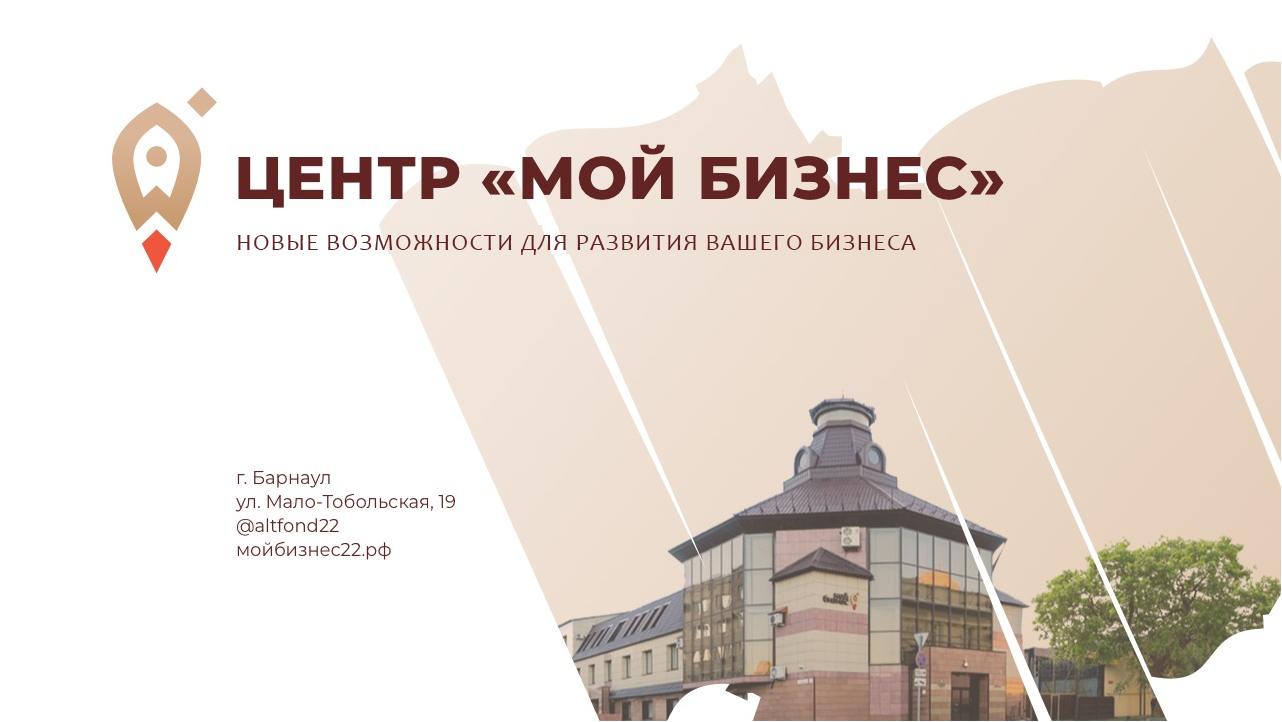 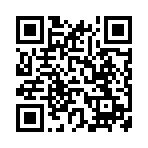 Никулина Алена Васильевна, 
заместитель руководителя
Центра поддержки предпринимательства 
НО «Алтайский фонд МСП»
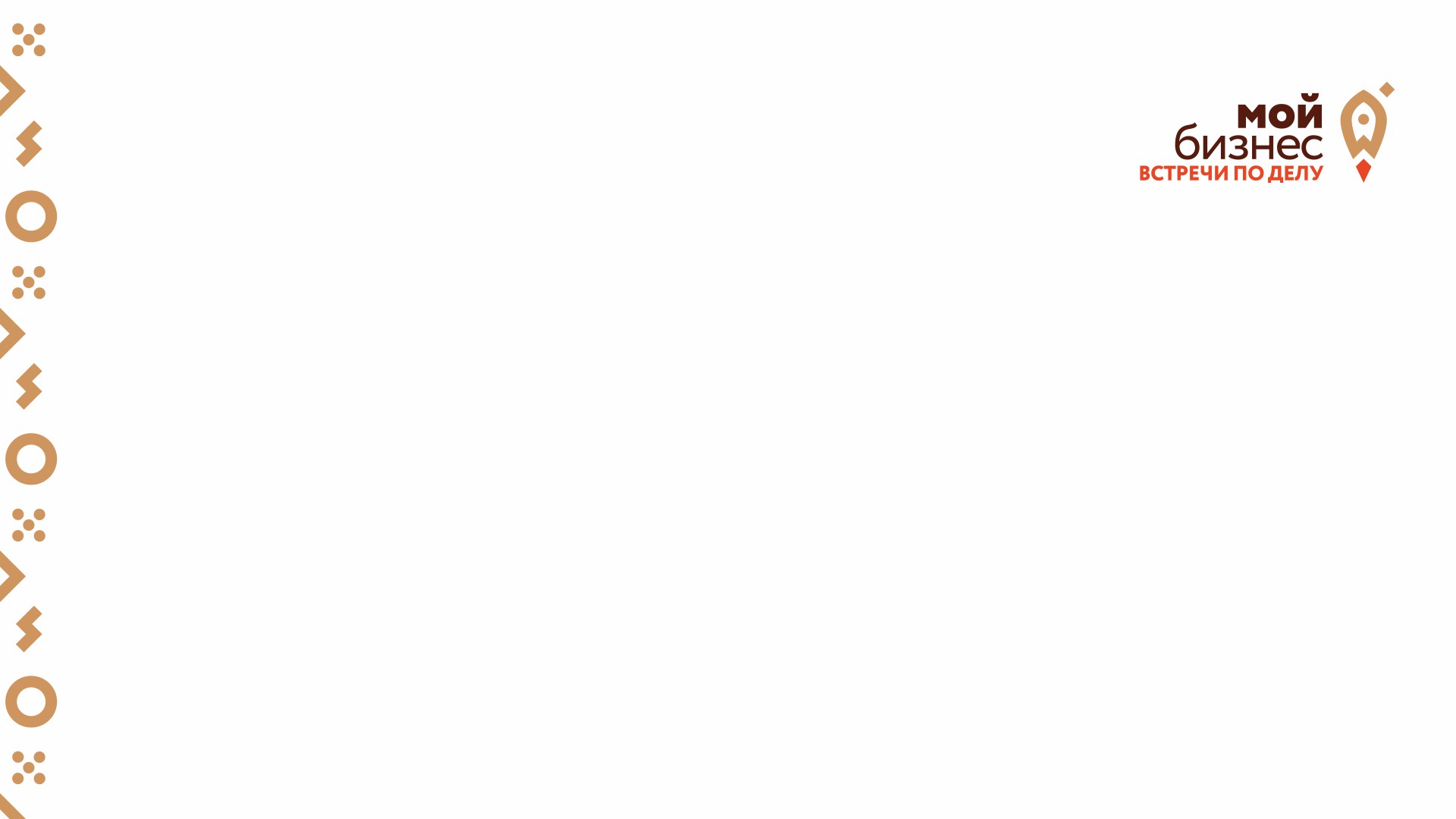 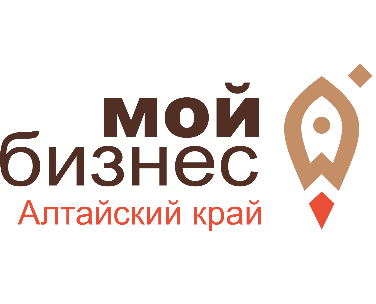 Центр Мой бизнес – это:
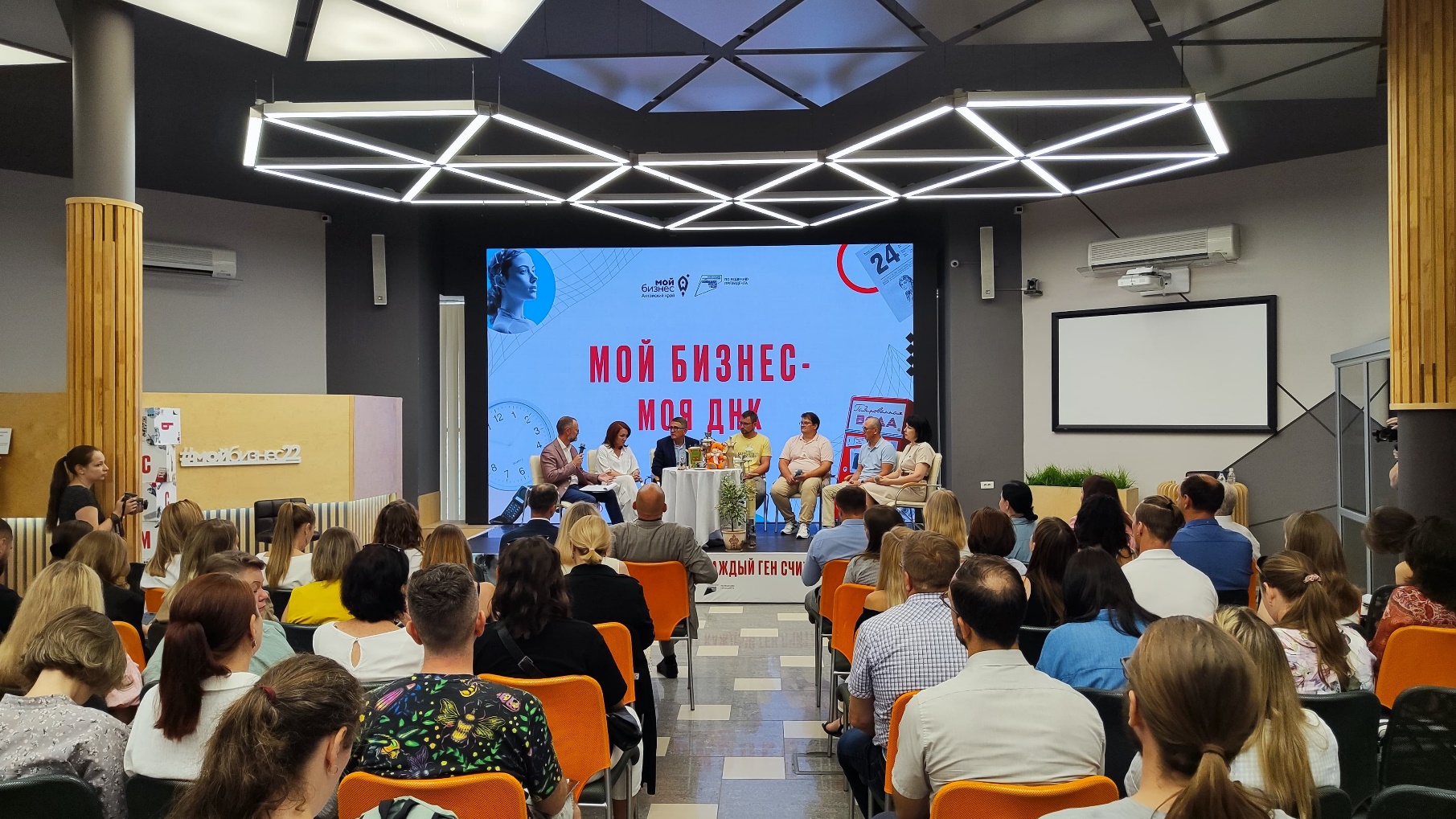 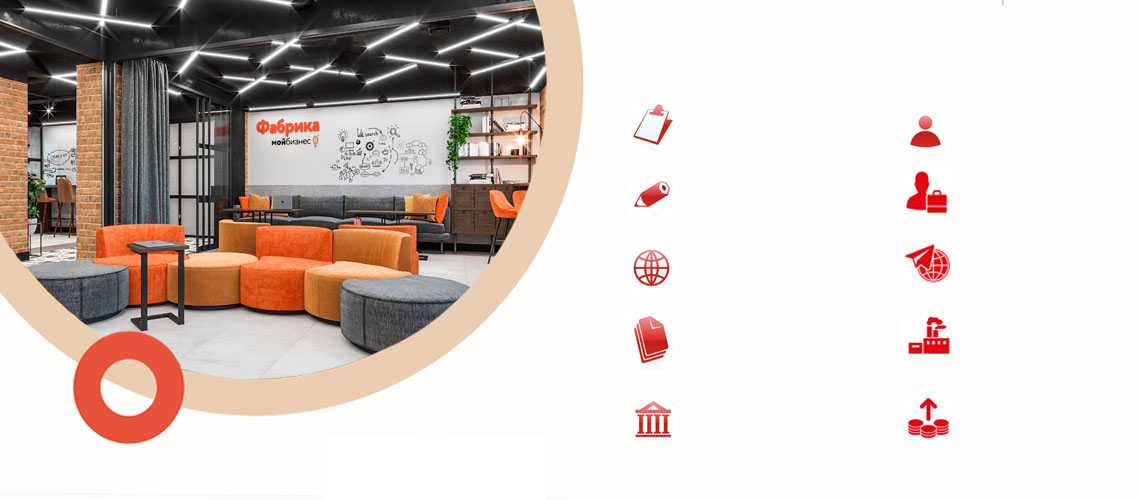 Обучение


Консалтинг


Экспорт


Социальные инновации


Гарантийная поддержка
Трекинг


Коворкинг


Выставки и бизнес-миссии

Поддержка производства

Финансовая
поддержка
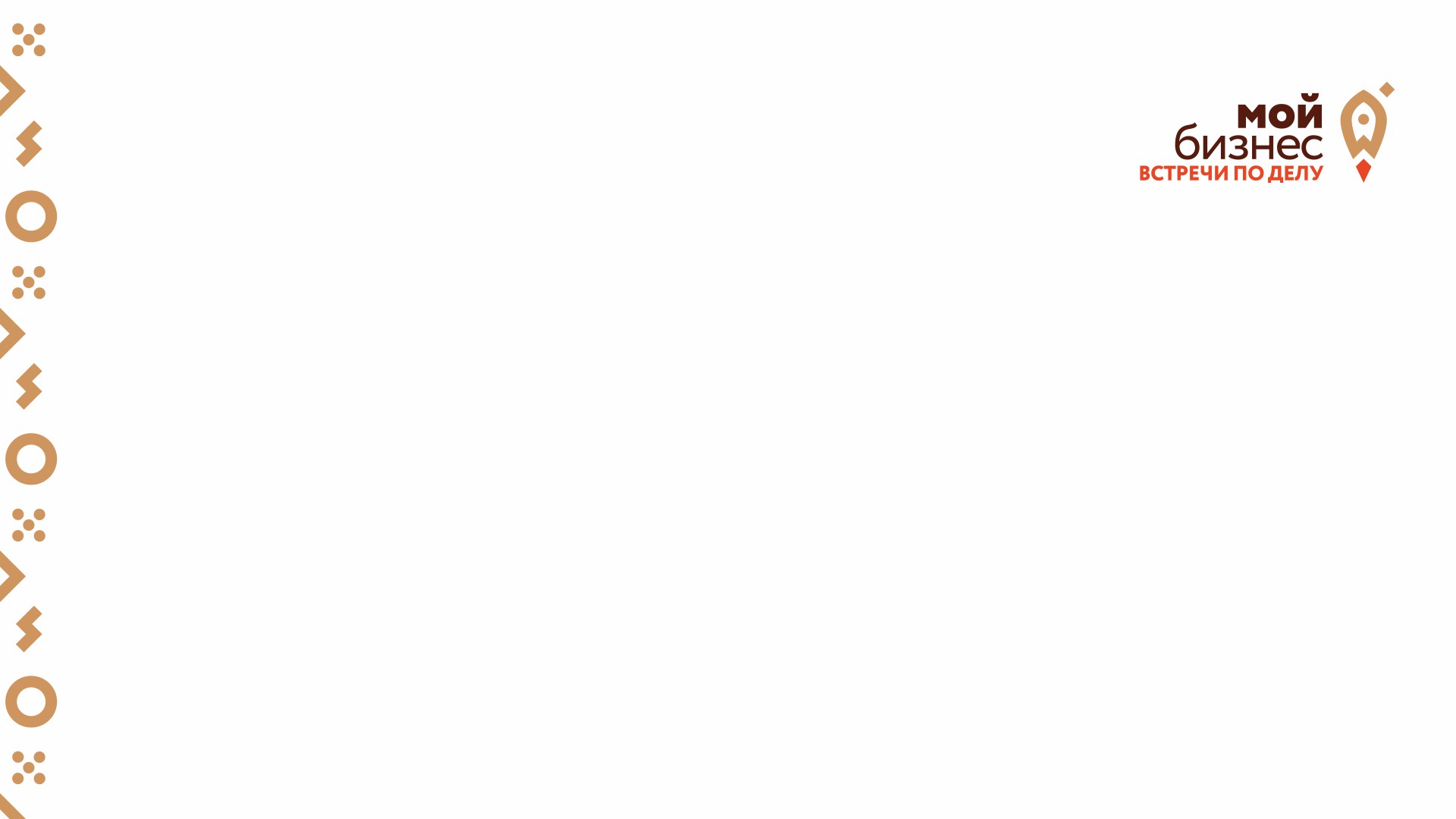 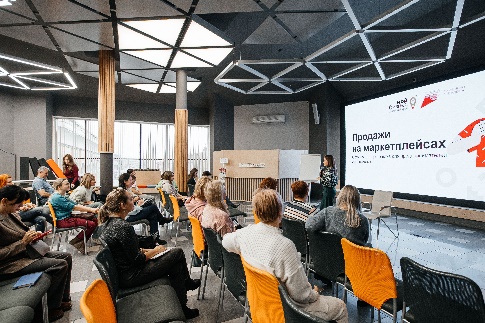 ОБРАЗОВАТЕЛЬНЫЕ ПРОГРАММЫ
Создание бизнеса «с нуля», разработка бизнес-плана 
  Продажи на российских маркетплейсах
  Запуск компании по продвижению в Интернете
  Обучение по работе с нейросетями
  Упаковка бизнеса во франшизу
  Обучение по работе с персоналом и формированию команды
Участие в госзакупках
Регистрация товарных знаков, защита интеллектуальной собственности
Для самозанятых граждан по развитию собственного дела
Для предпринимателей креативных индустрий
Губернаторская программа подготовки профессиональных кадров
 для сферы малого и среднего предпринимательства Алтайского края
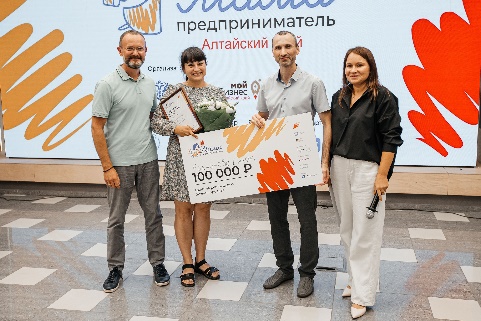 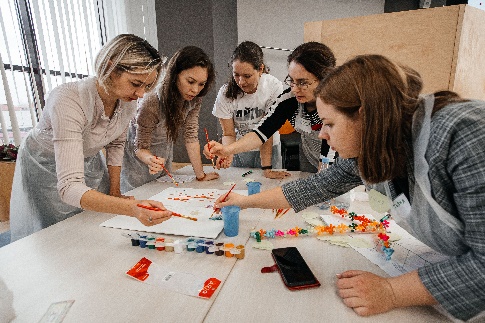 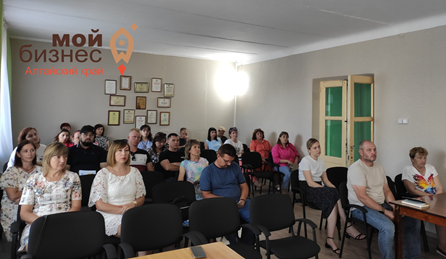 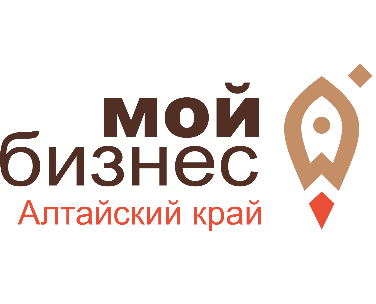 ПРЕДСТОЯЩИЕ МЕРОПРИЯТИЯ 
ЦЕНТРА ПОДДЕРЖКИ ПРЕДПРИНИМАТЕЛЬСТВА
Фестиваль по финансовой грамотности, площадка центра «Мой бизнес»
28.06.2025
г. Барнаул, парк «Изумрудный»
04
01
Тренинг «Основы бизнес-планирования»
17.06.2025 - 18.06.2025
г. Барнаул
05
02
Образовательная программа 
«Мама-предприниматель»
30.06.2025 – 04.07.2025
г. Барнаул
Автопоезд «Мой бизнес» 
24.06.2025-25.06.2025
Благовещенский, Суетский, Хабарский
06
03
Семинар с Роскомнадзором по вопросам обработки персданных
Июнь, 2025
Форум «Мой креатив. Мой бизнес»
Август 2025
г. Барнаул
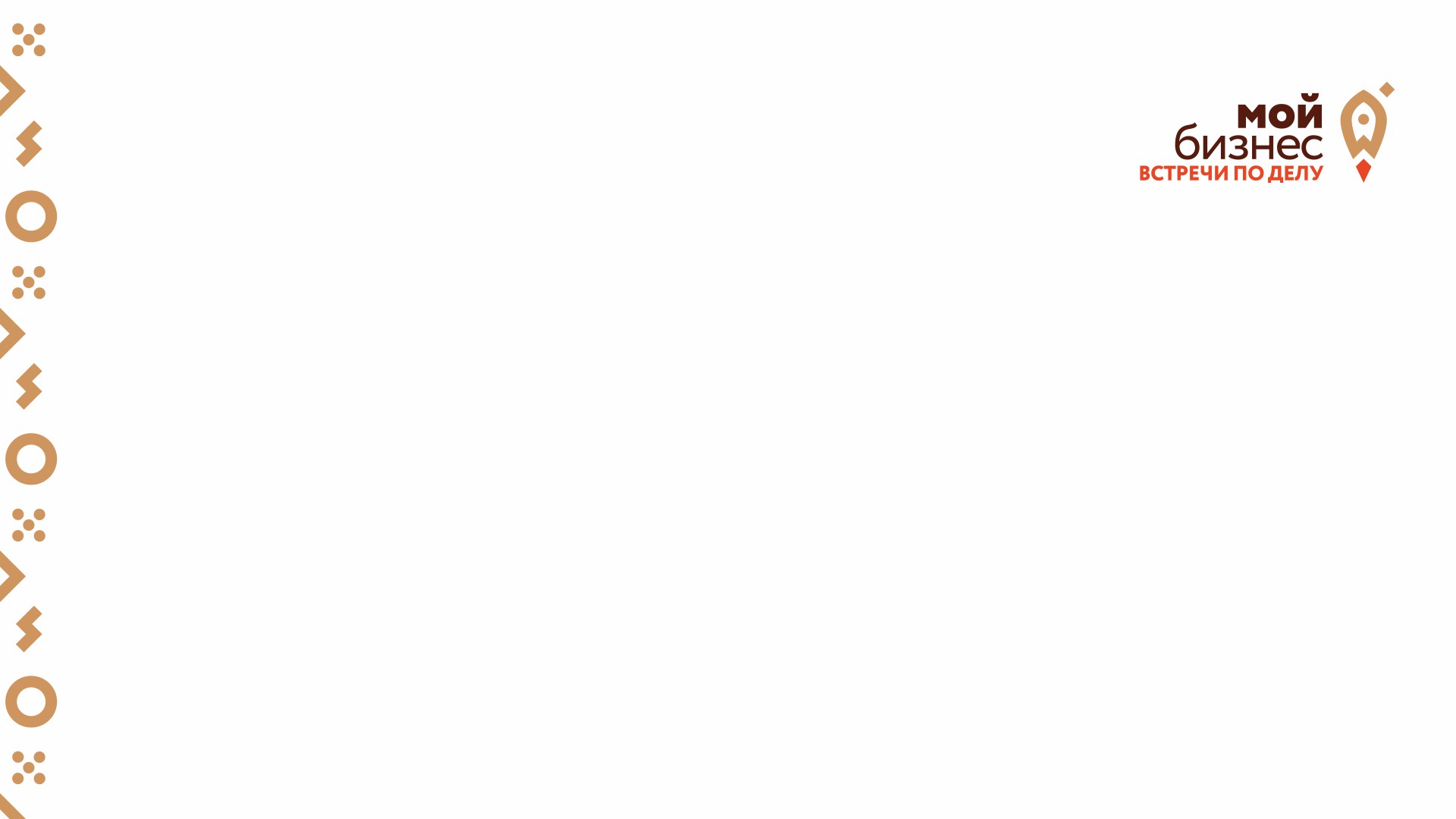 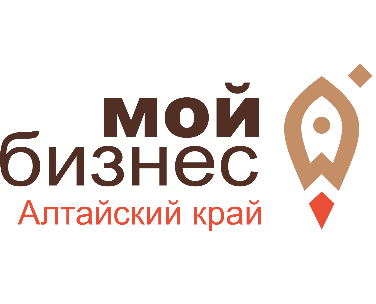 МАРКЕТИНГОВАЯ ПОДДЕРЖКА
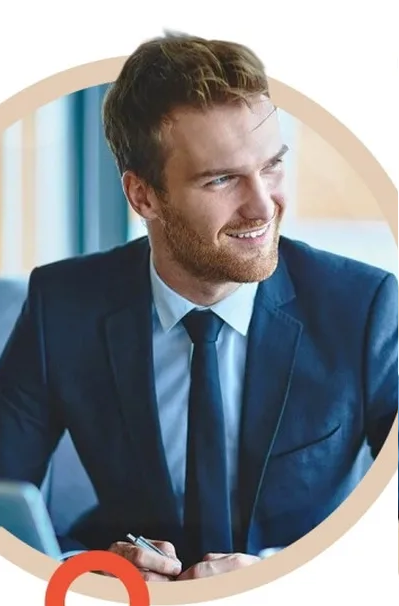 РАЗРАБОТКА ФИРМЕННОГО СТИЛЯ БРЕНДА – прием заявок завершен
ИНТЕРНЕТ-ПРОДВИЖЕНИЕ
ВИДЕОРОЛИК, КАТАЛОГ, БУКЛЕТ
РЕКЛАМА В 2ГИС
РАЗРАБОТКА САЙТА – старт приема заявок 2 июня


Условия оказания поддержки:

Софинансирование от субъекта МСП не менее 30%
Регистрация на платформе мсп.рф
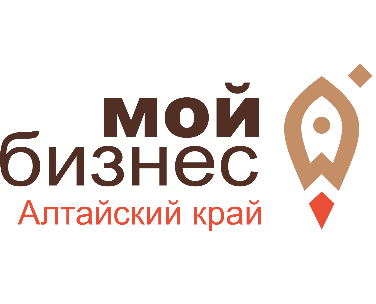 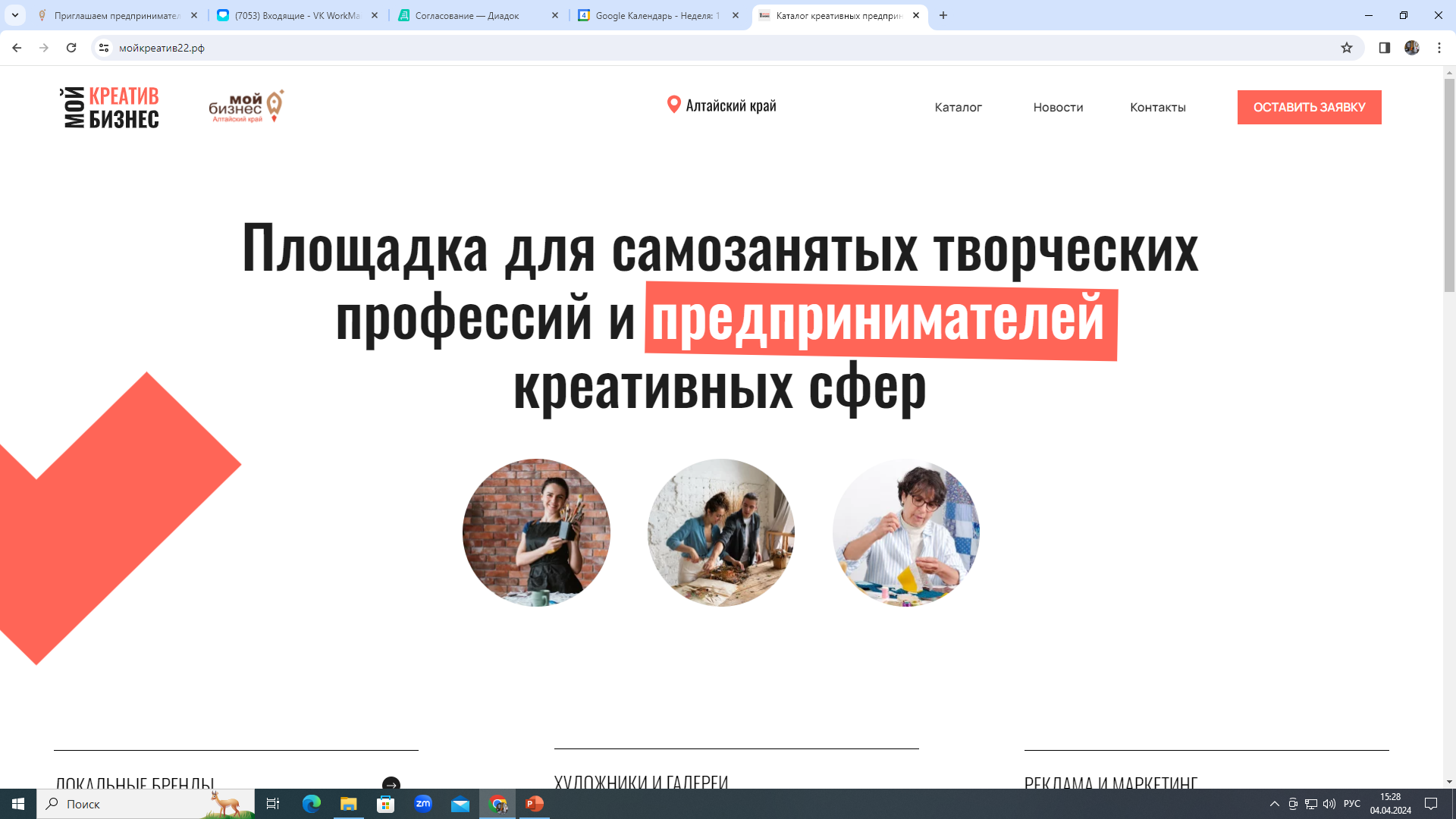 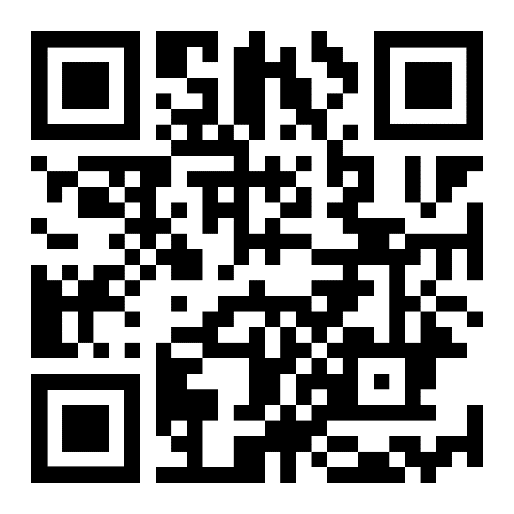 АКТУАЛЬНЫЕ ОБРАЗОВАТЕЛЬНЫЕ
ПРОГРАММЫ ДЛЯ ПРЕДПРИНИМАТЕЛЕЙ
ФИНАНСОВАЯ ПОДДЕРЖКА
 БИЗНЕСАМММ
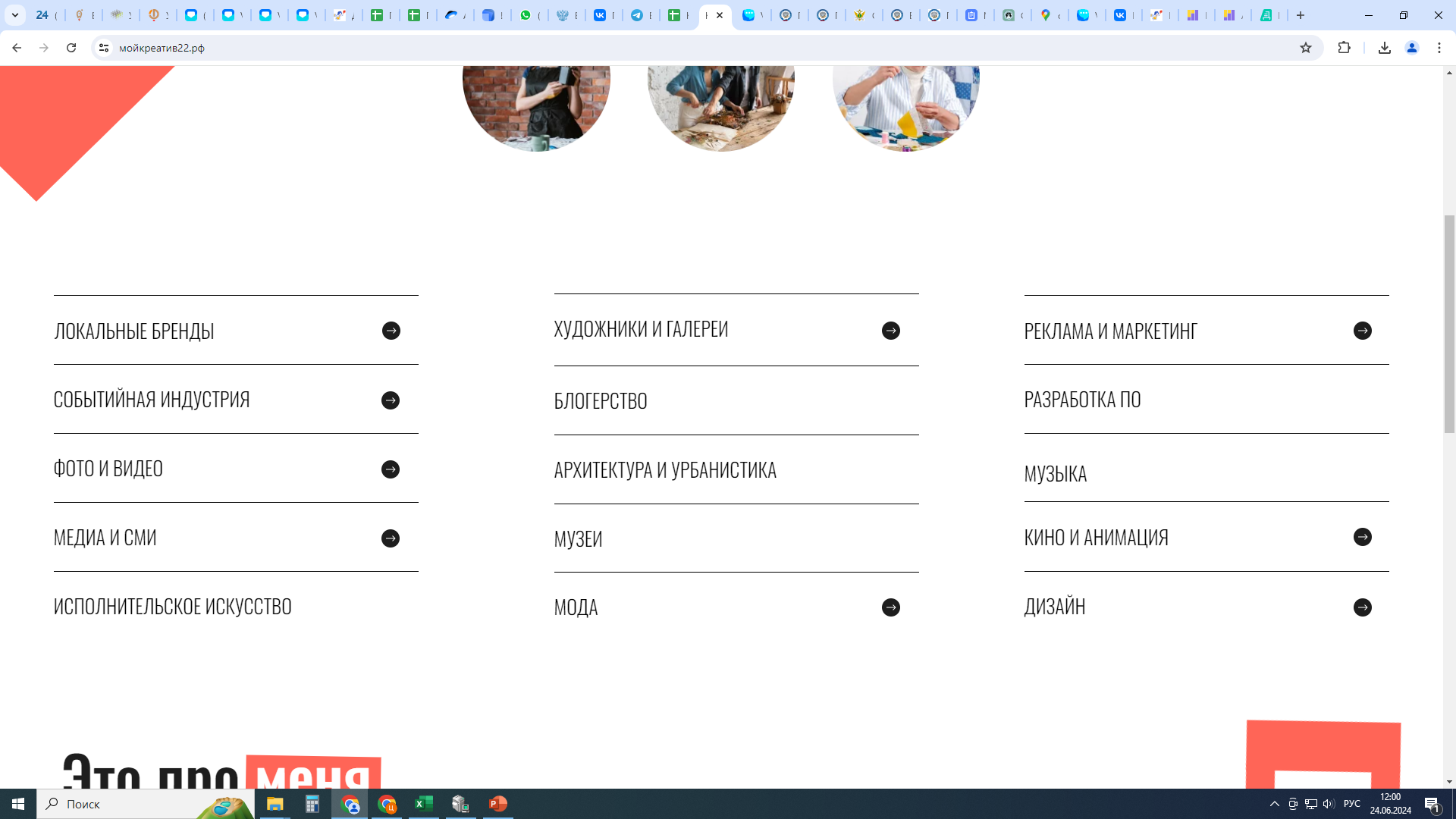 мойкреатив22.рф
Удвоение рекламного бюджета в сервисе VK Реклама
ЭКСПОРТНАЯ ПОДДЕРЖКА
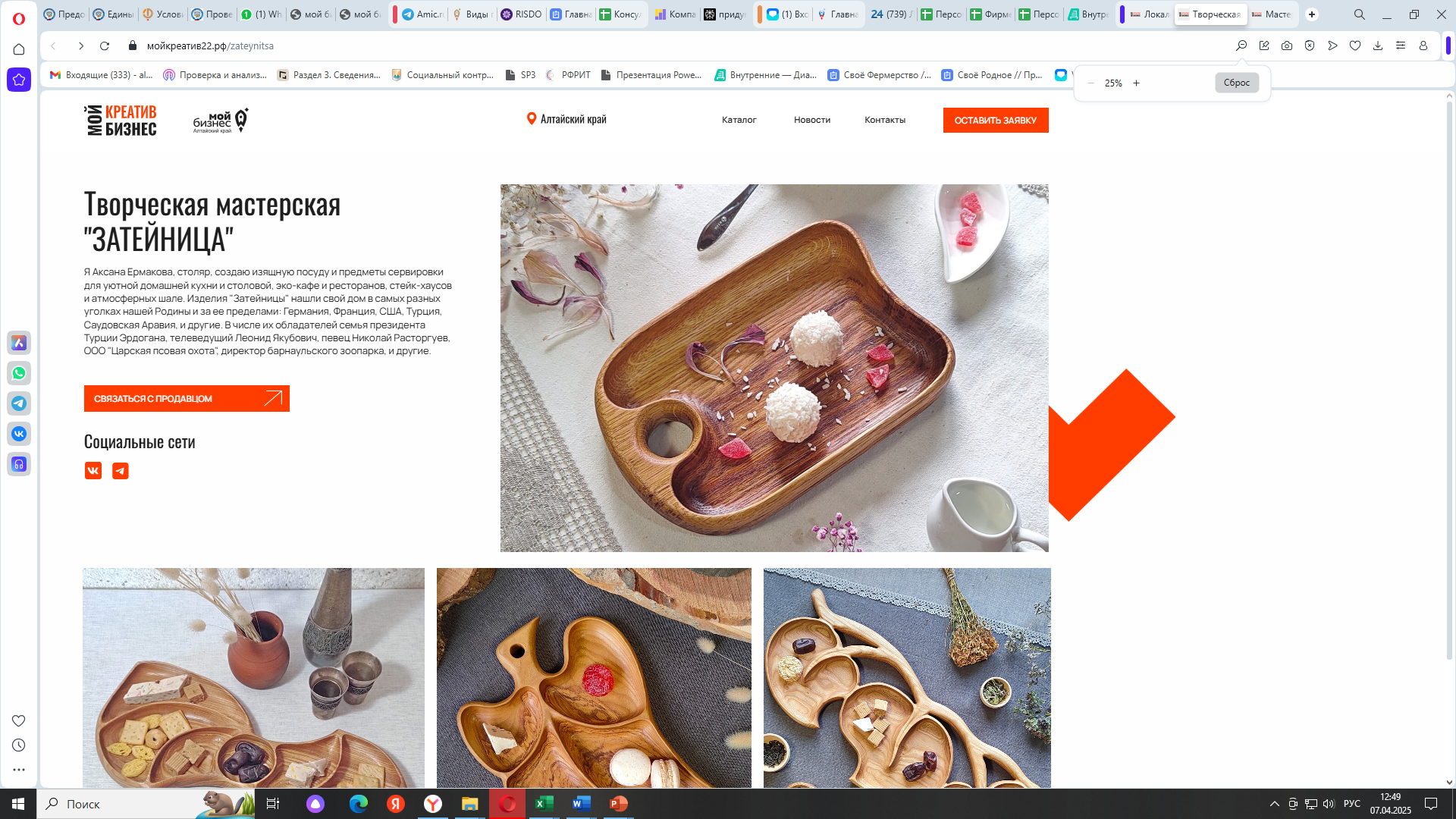 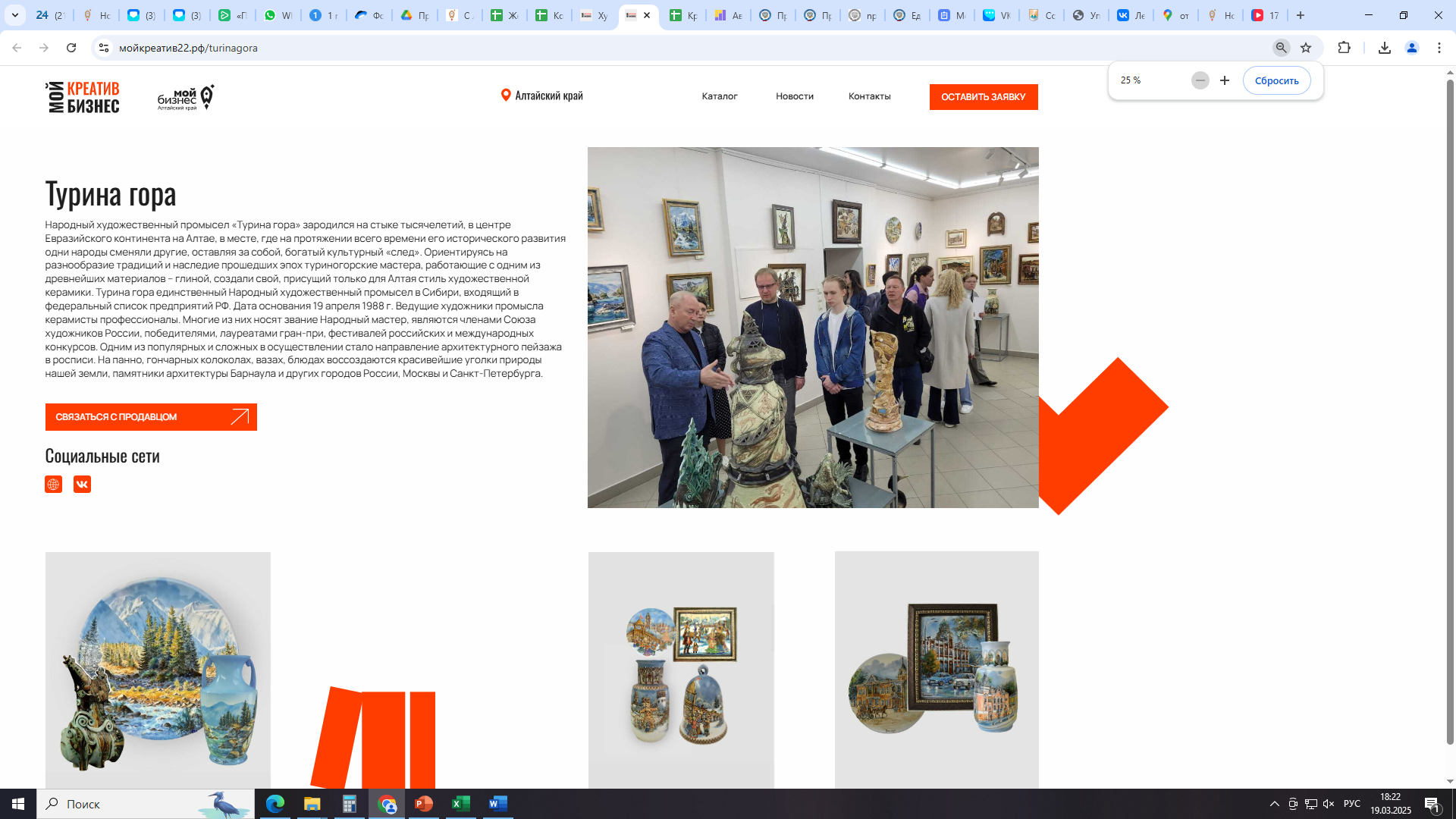 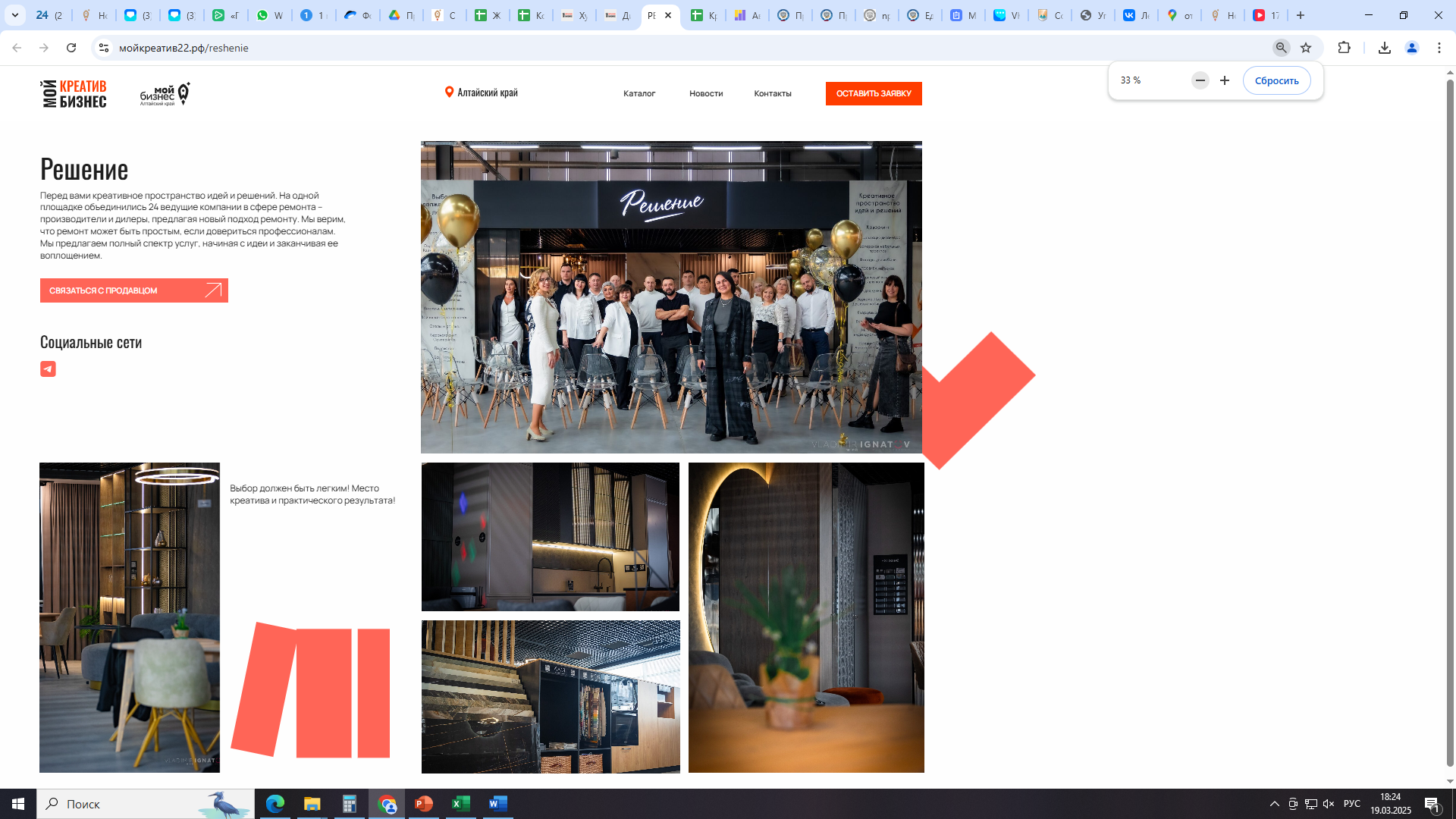 СОВРЕМЕННЫЕ ПРОСТРАНСТВА ДЛЯ
РАБОТЫ И ОБЩЕНИЯ
ПОДДЕРЖКА
 СЕЛЬХОЗПРОИЗВОДИТЕЛЕЙ
Запуск рекламы в Яндекс Бизнес
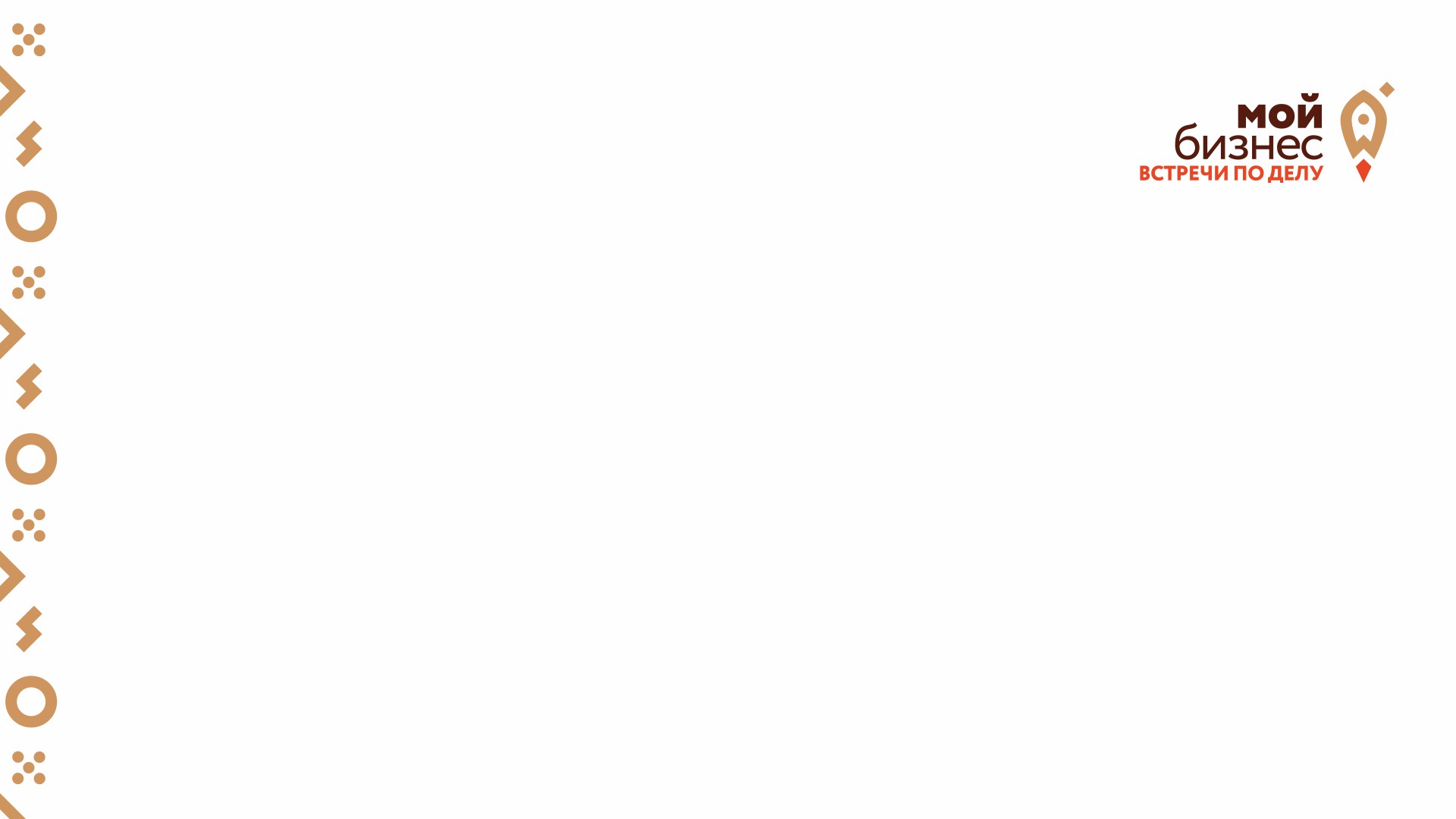 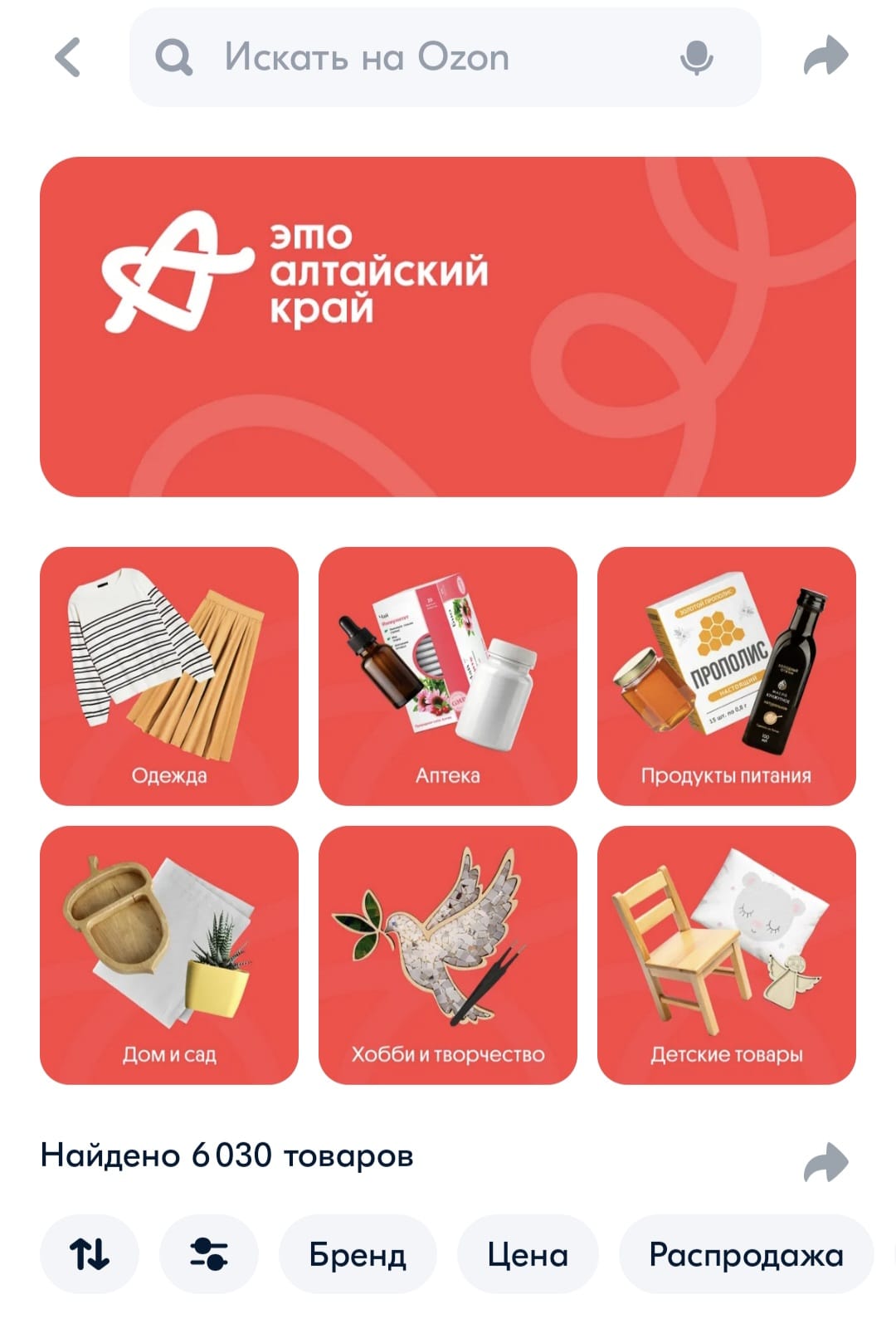 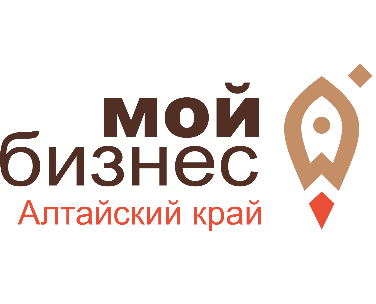 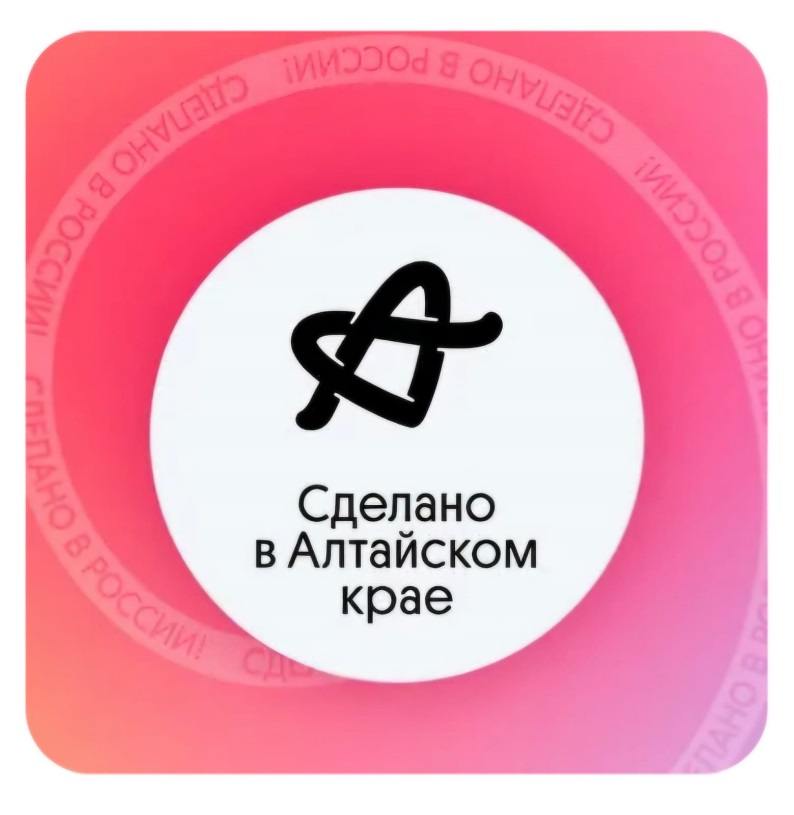 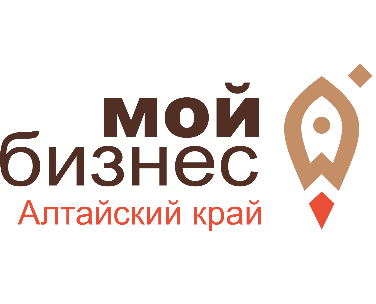 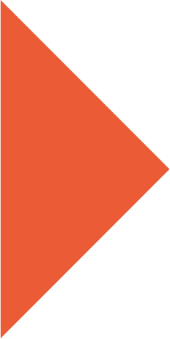 УСЛОВИЯ ПРИЗНАНИЯ СОЦИАЛЬНЫМ ПРЕДПРИЯТИЕМ
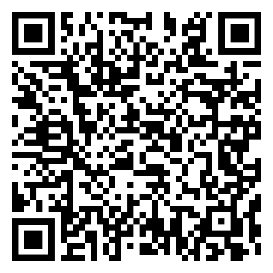 ГОСУДАРСТВЕННАЯ ПОДДЕРЖКА СОЦИАЛЬНОГО ПРЕДПРИНИМАТЕЛЬСТВА
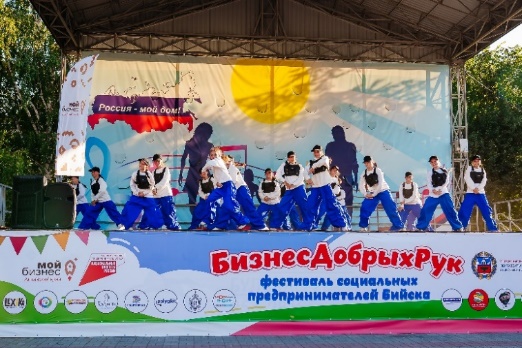 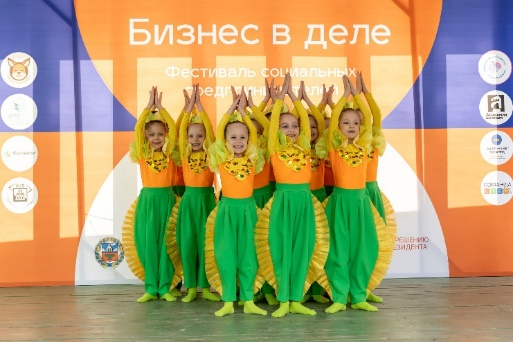 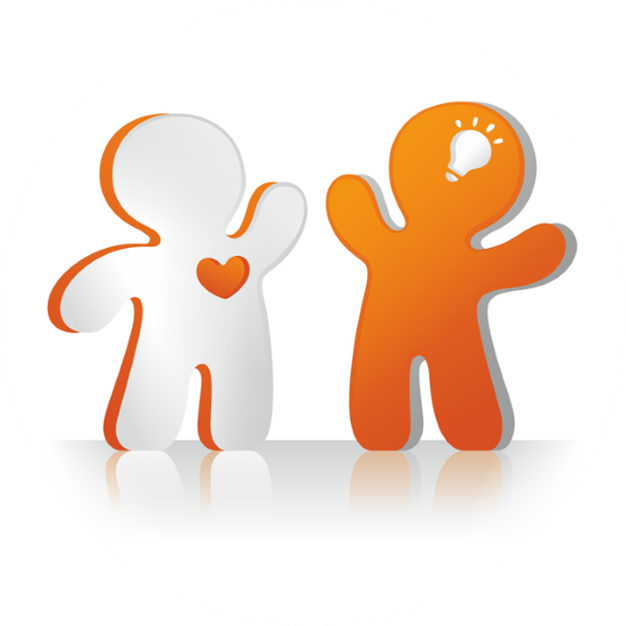 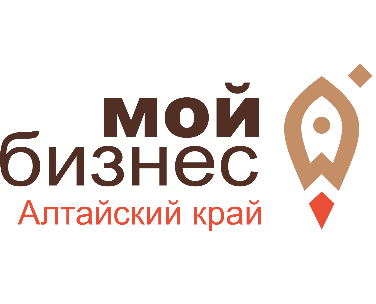 ПРЕДСТОЯЩИЕ МЕРОПРИЯТИЯ 
ЦЕНТРА ИННОВАЦИЙ СОЦИАЛЬНОЙ СФЕРЫ
01
Бизнес – практикум «Думай как клиент: построение стратегии привлечения и удержания клиентов в социальном бизнесе»
05.06.2025, г. Бийск
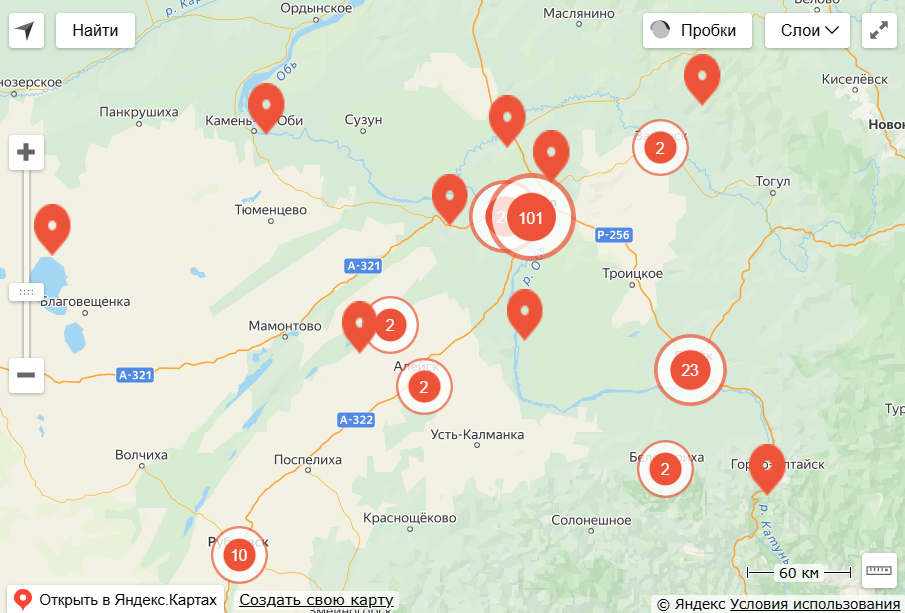 02
Фестиваль социальных предпринимателей Алтайского края «ЛУЧШЕ ВСЕХ»
26.06.2025 
г. Барнаул, парк «Изумрудный»
Практикум «Систематизация бизнес-процессов как главный инструмент роста социального бизнеса»
15.07.2025, г. Барнаул
03
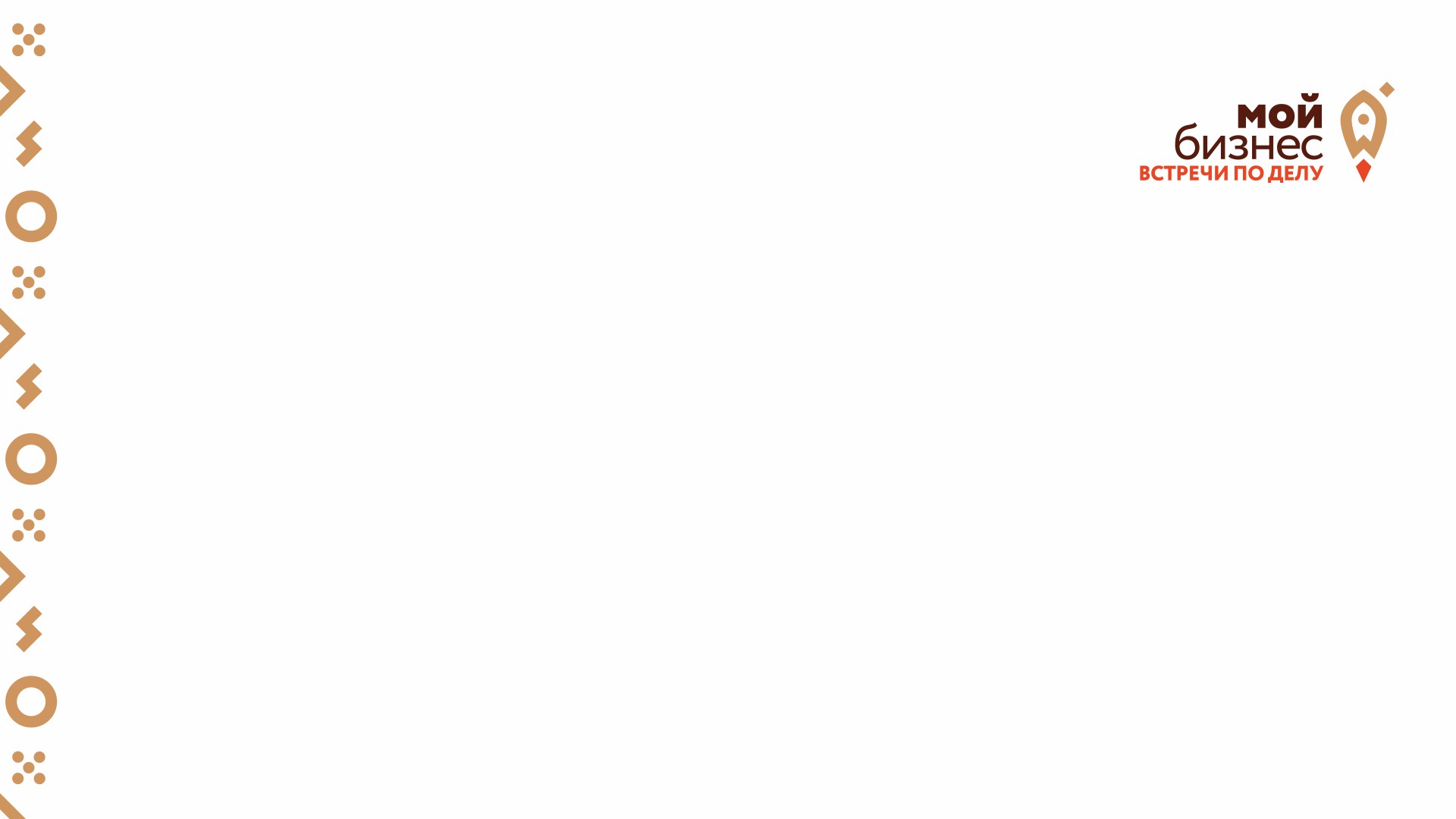 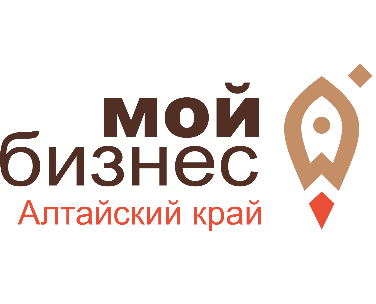 ПОДДЕРЖКА ЭКСПОРТА
Консультирование на всех этапах экспортного проекта
Консультации по вопросам ведения внешнеэкономической деятельности
Организация и проведение образовательных мероприятий для экспортеров: тренинги, семинары, вебинары
Услуги по сопровождению экспортного проекта
Поиск и подбор иностранного покупателя
Организация и проведение международных бизнес-миссий и выставок
Консультирование по продуктам группы российского экспортного центра (РЭЦ)
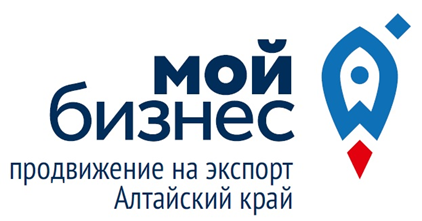 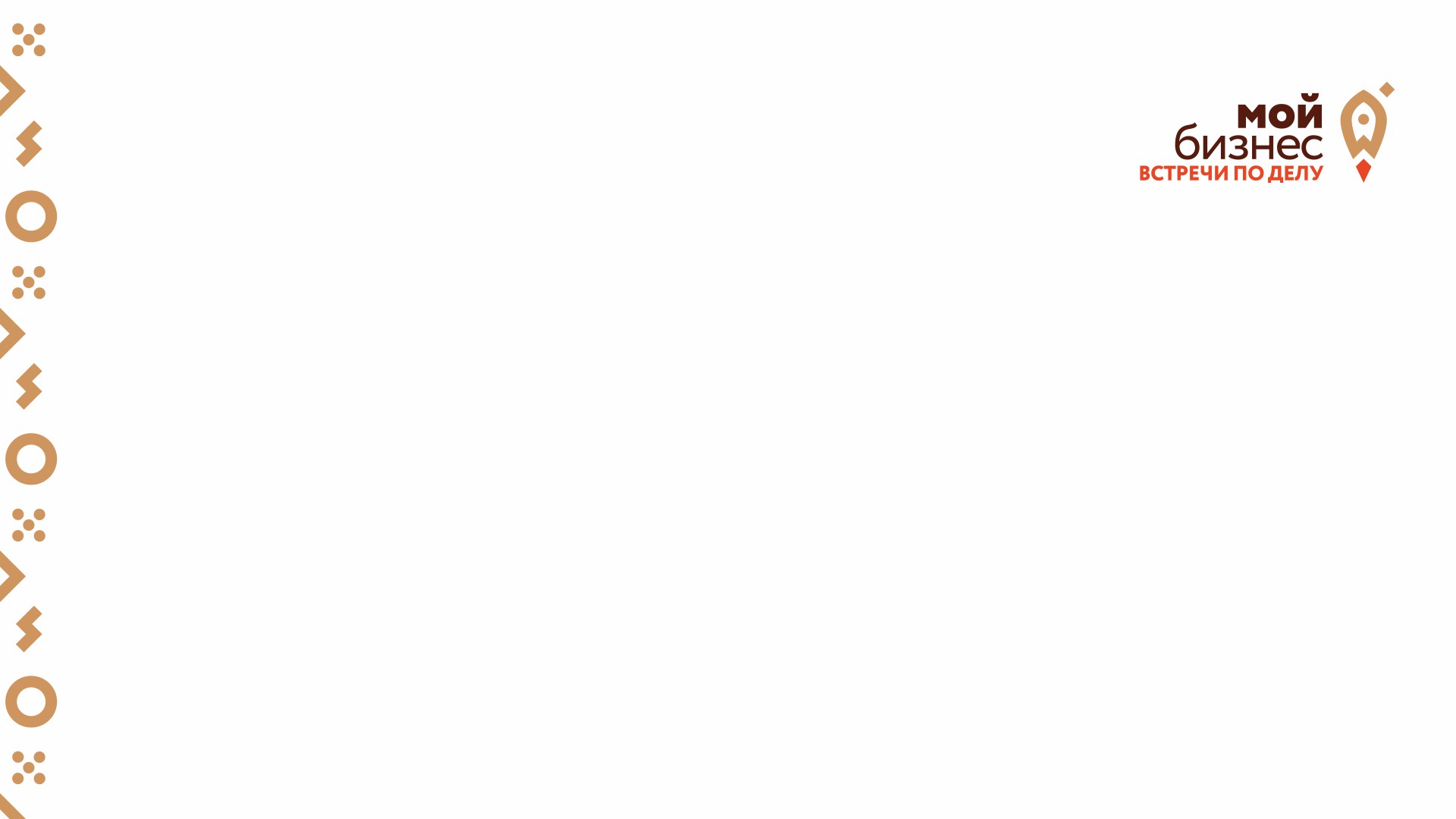 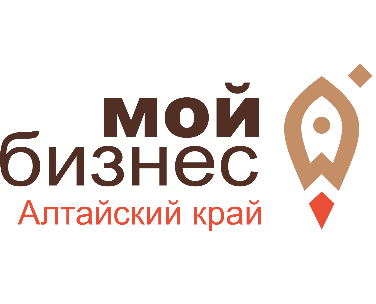 Мероприятия центра поддержки экспорта
Международные бизнес-миссии:
	19-21 августа 2025 года - г. Баку, Азербайджан 	02-05 сентября 2025 года - г. Стамбул, Турция
Образовательные мероприятия: 
       18 июня 2025 года - вебинар «Час с Торгпредом: Республика Беларусь»       24 июня 2025 года - вебинар «Алгоритм поиска иностранного контрагента         и его проверка»

Акселерационная программа «Экспортный форсаж»июль-сентябрь 2025 года
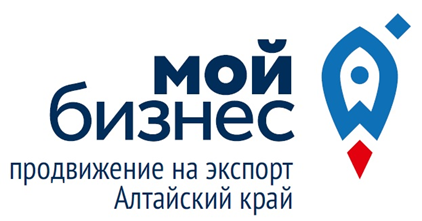 РЕГИОНАЛЬНЫЙ ЦЕНТР ИНЖИНИРИНГА
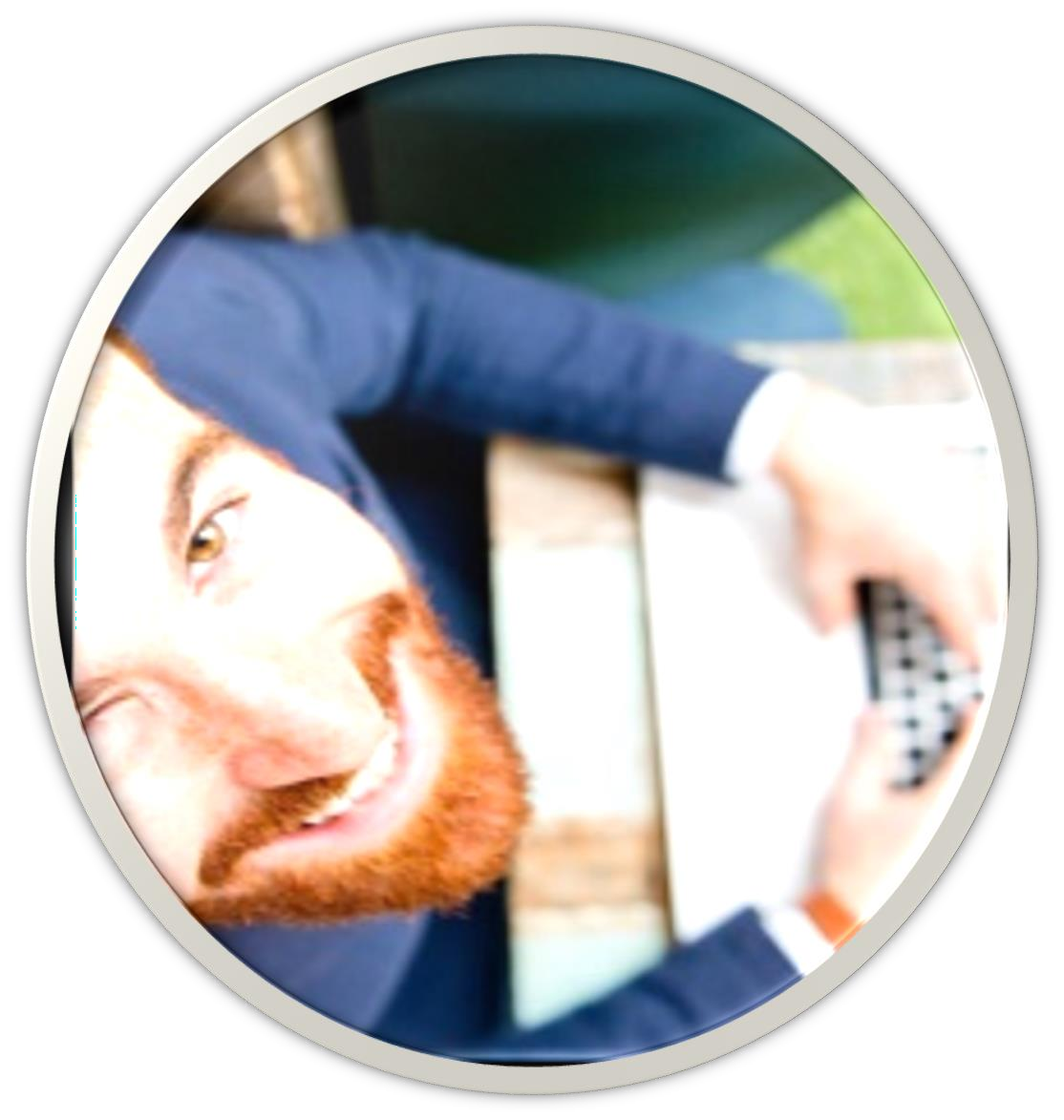 Для производственных субъектов малого и среднего предпринимательства Алтайского края в вопросах инновационного развития и модернизации
Консультационные услуги по защите прав на результаты интеллектуальной деятельности (регистрация изобретений, полезных моделей, товарных знаков и т.д.)
Содействие в составлении бизнес-планов или технико-экономических обоснований для инвестиционных проектов
Организация работ по обеспечению соответствия продукции требованиям потребителей (сертификация)
Проведение технических аудитов (технологического или энергетического или экологического или других видов аудита производства)
Проведение научно-исследовательских и опытно-конструкторских работ
Проведение всех типов аудита на предприятиях МСП
Комплексная поддержка производства:
https://rci22.ru
        (3852) 20-66-29
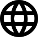 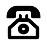 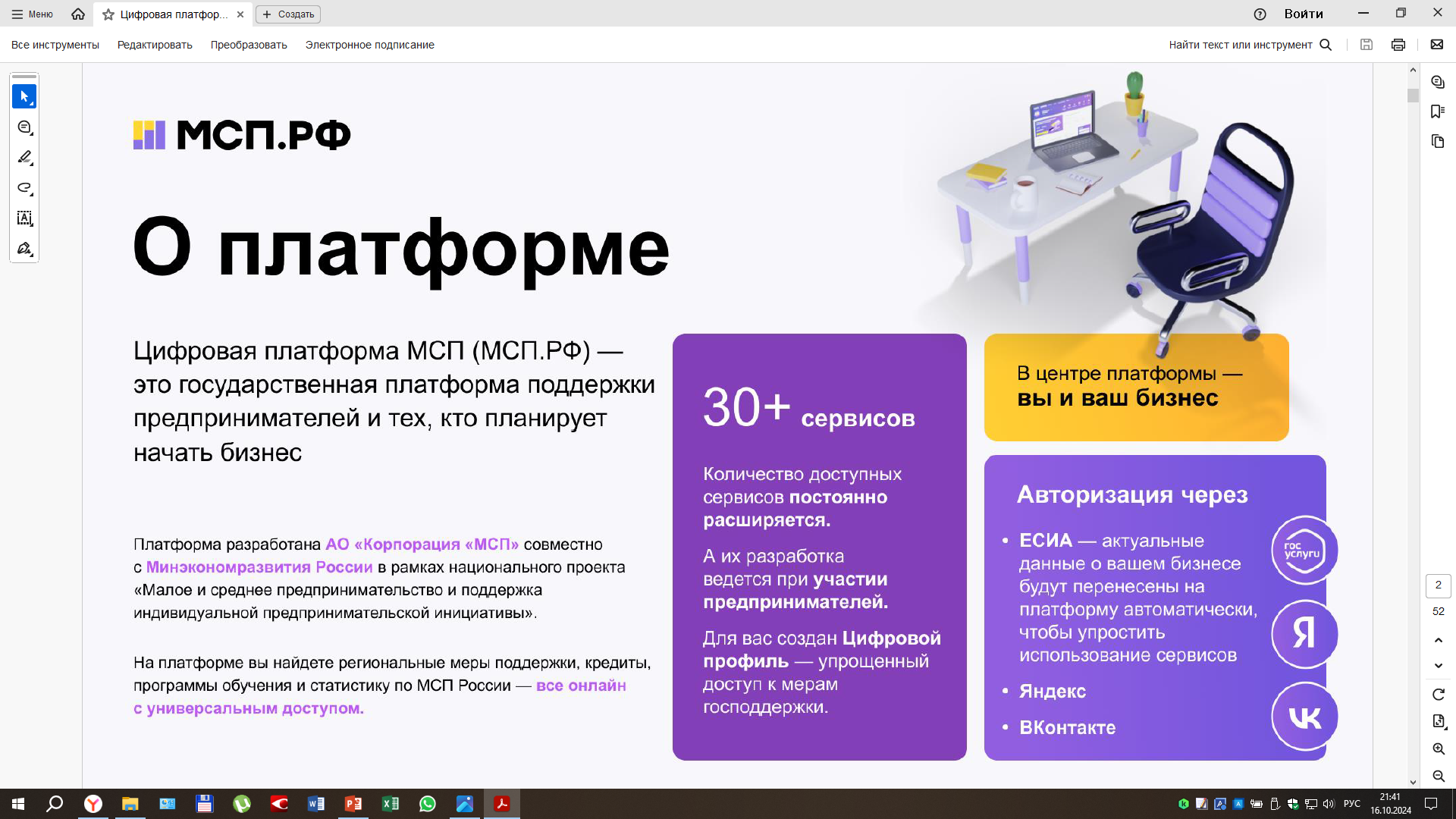 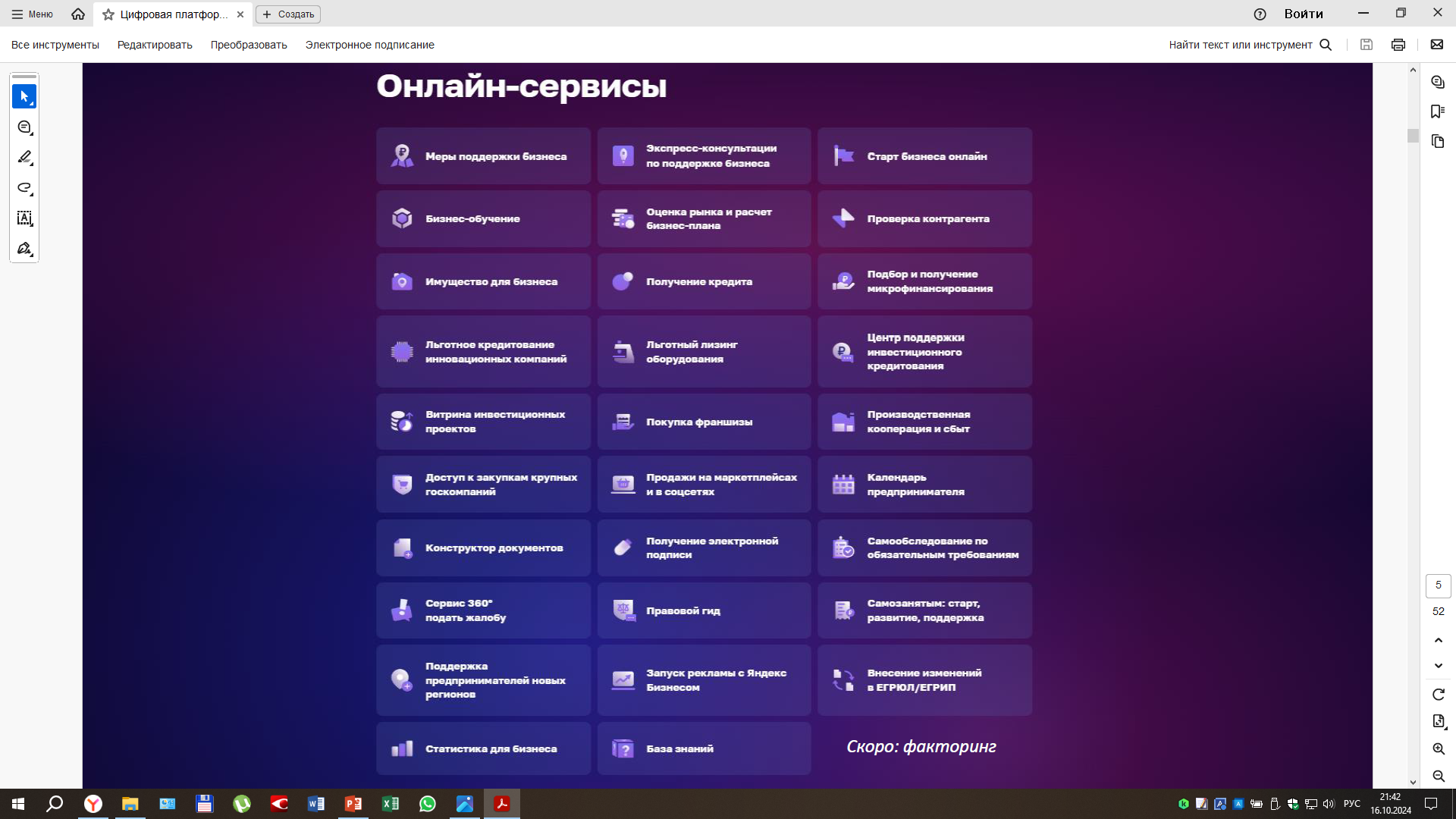 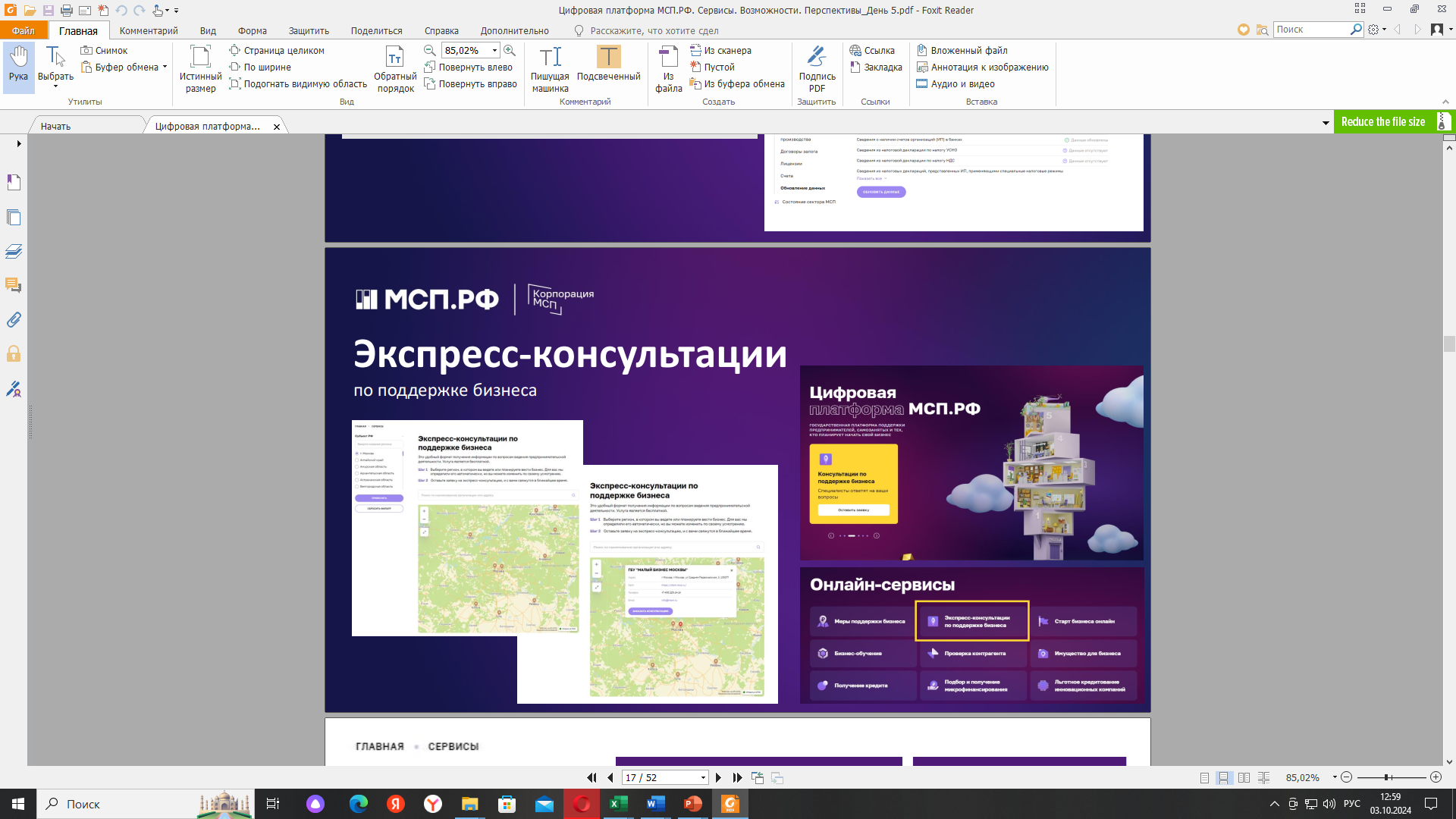 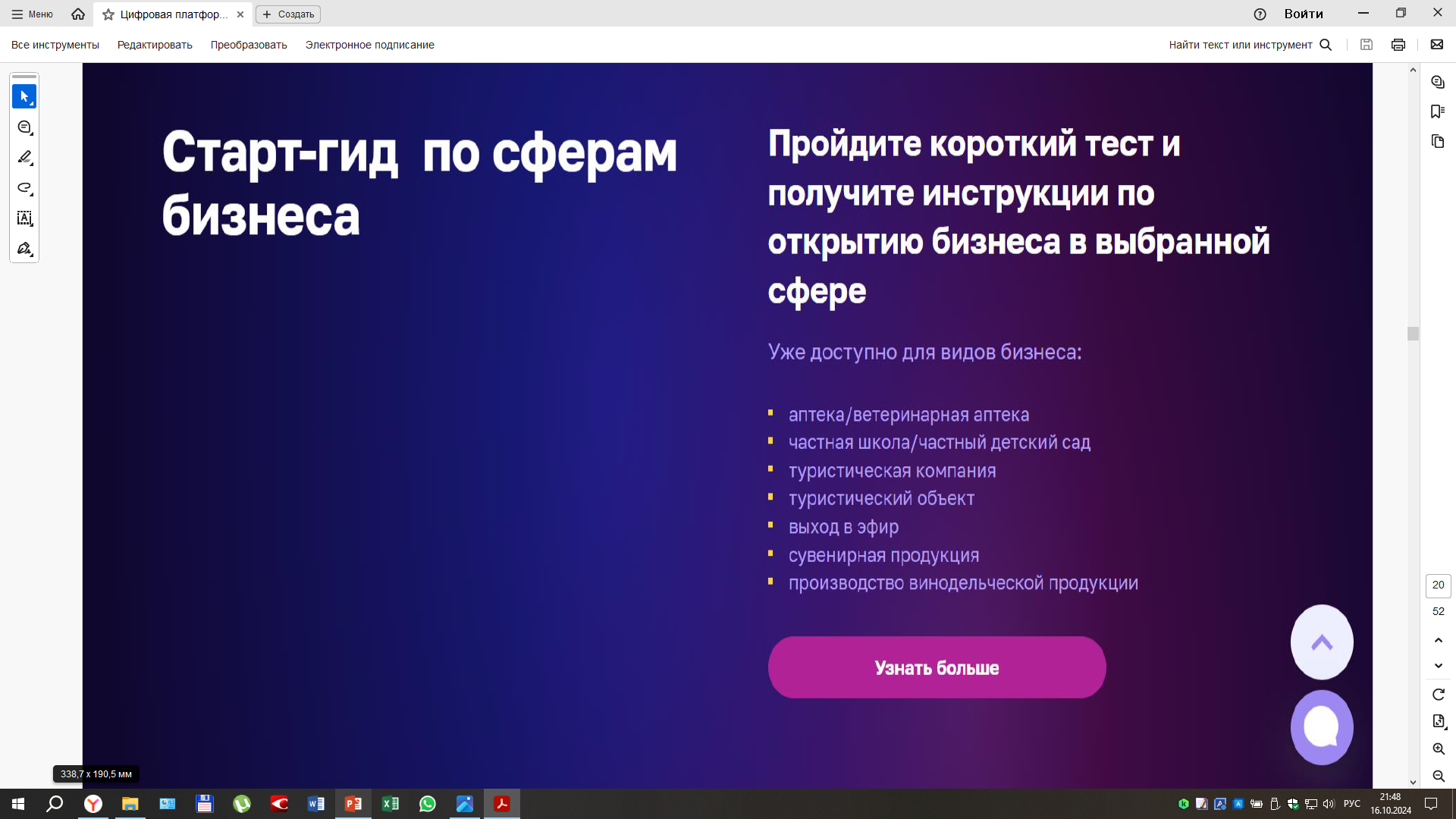 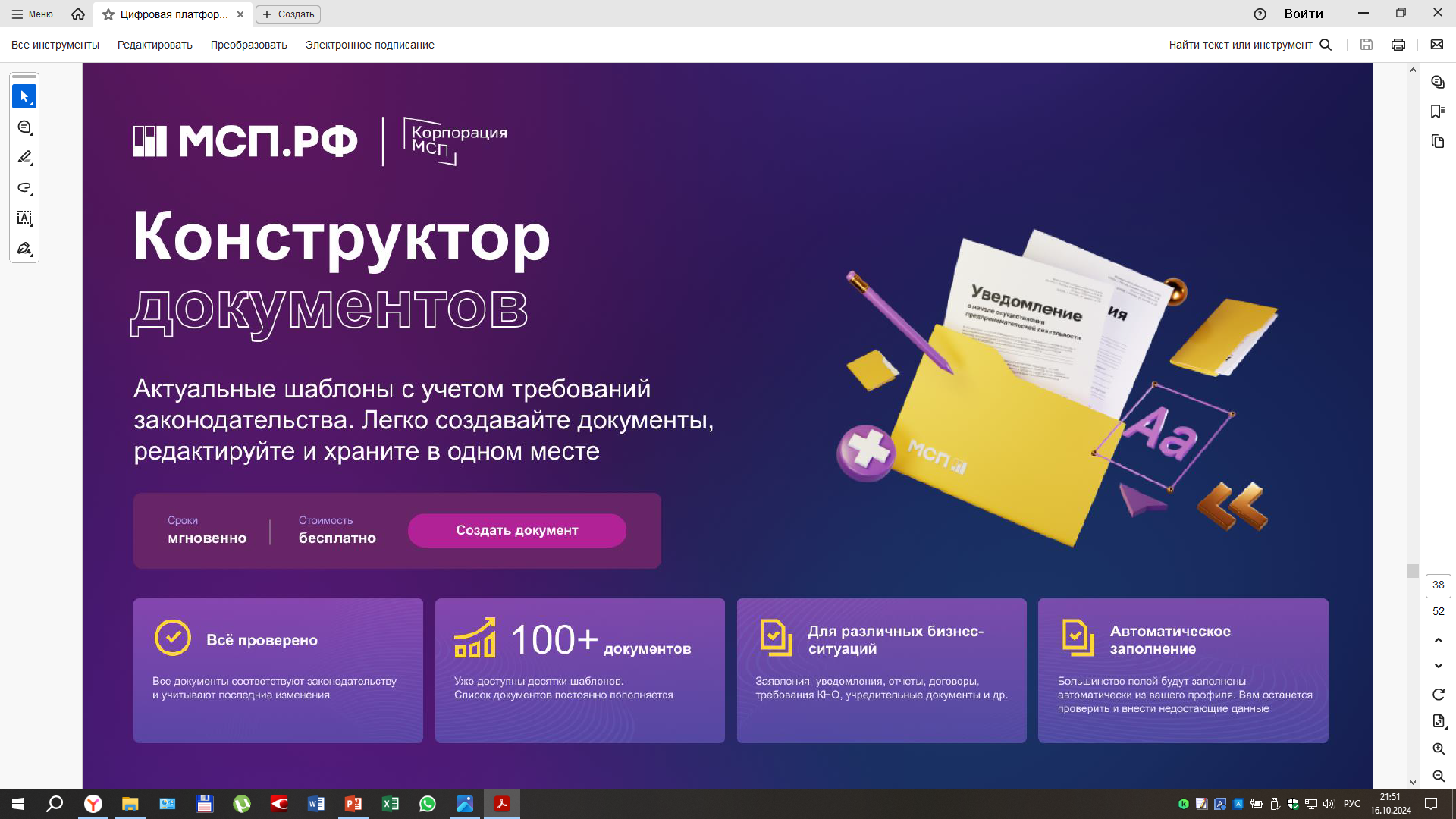 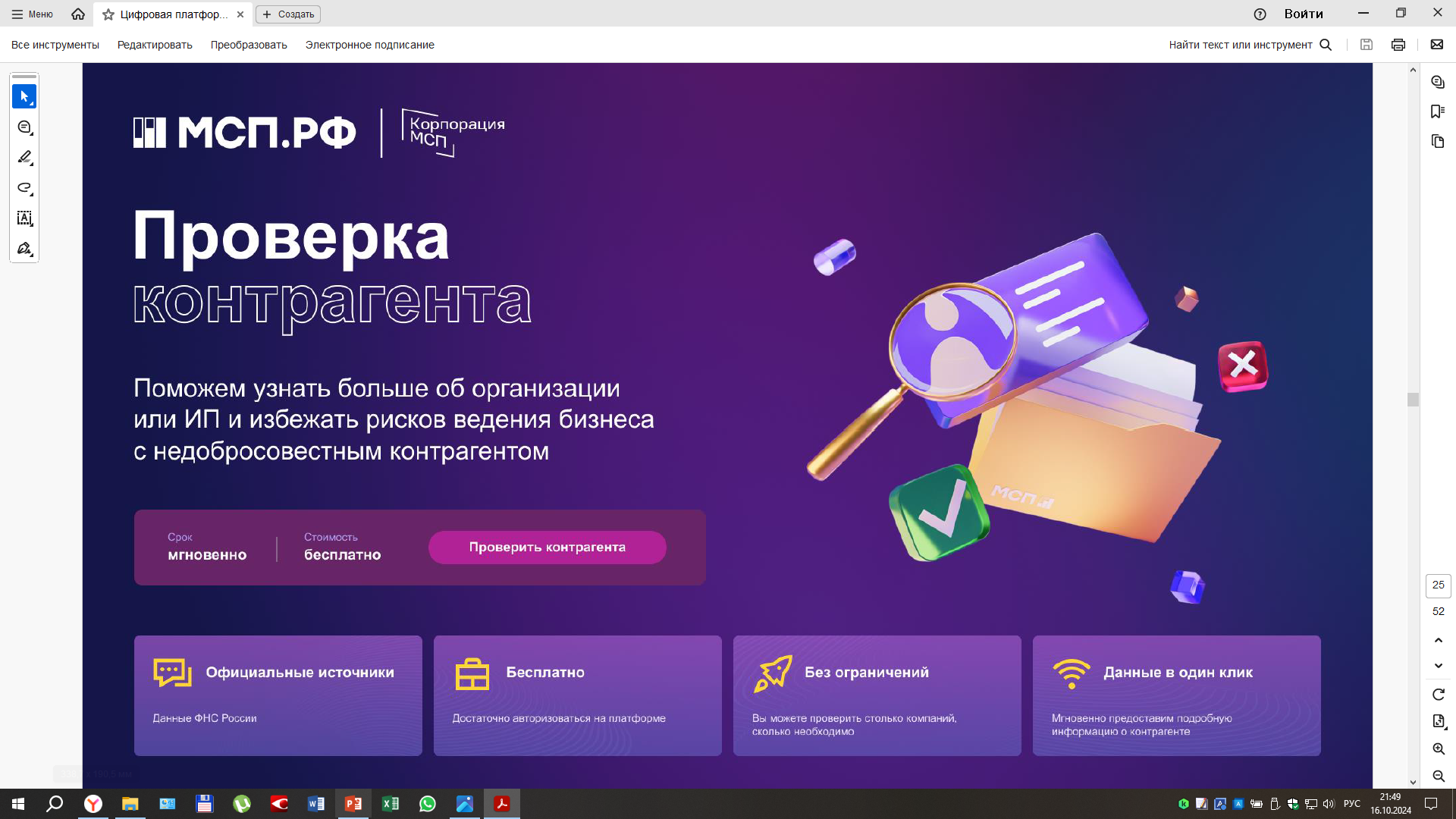 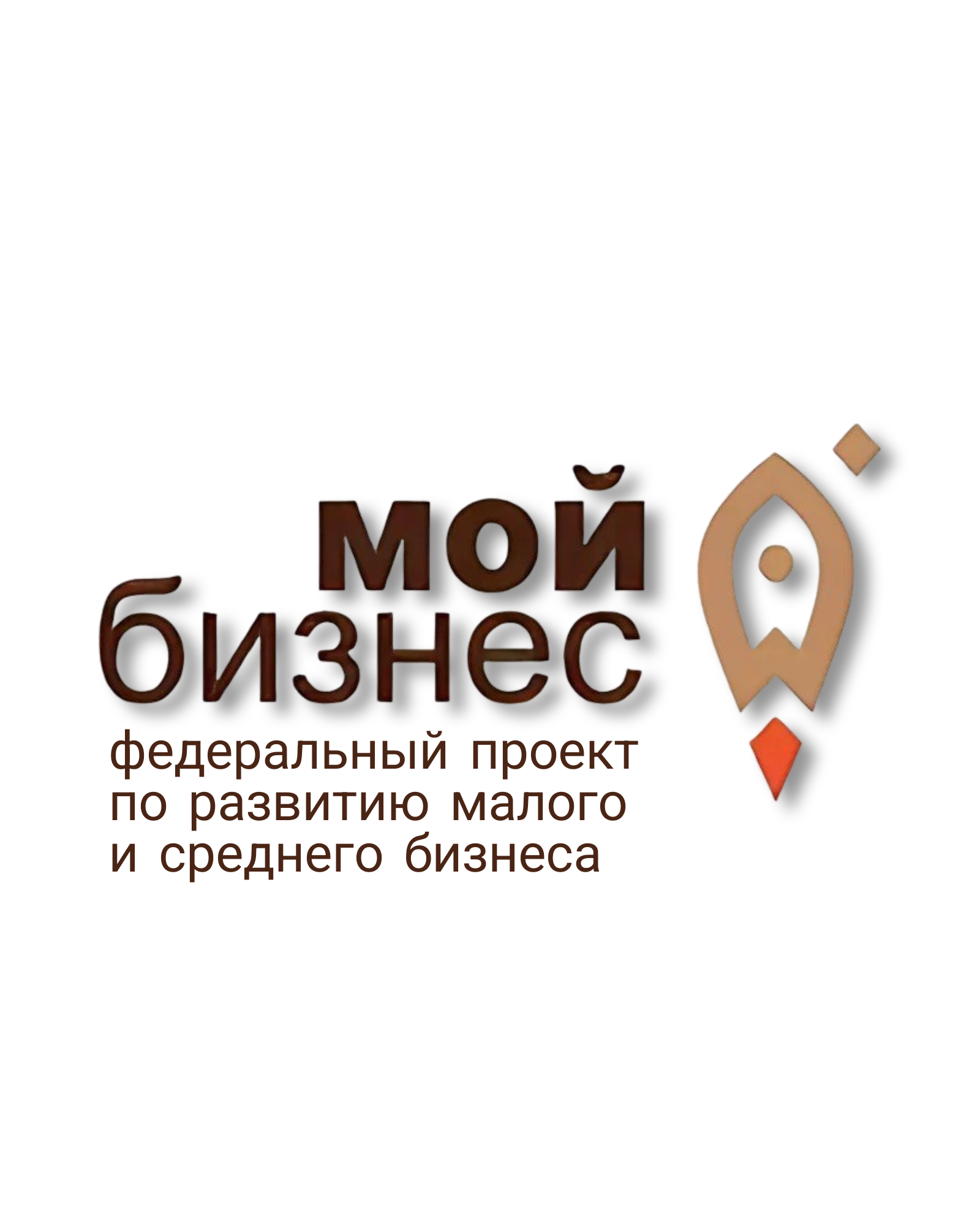 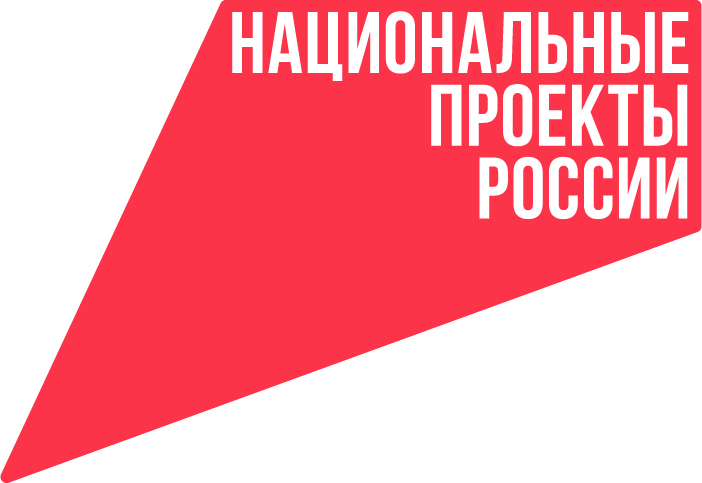 ГРАНТЫ В ПРИОРИТЕТНЫХ СФЕРАХ ЭКОНОМИКИ
1
до 2 млн. рублей до 70% от стоимости проекта
СУБСИДИИ НА ПОКУПКУ ОБОРУДОВАНИЯ
2
до 5 млн. рублей до 50% понесенных затрат
ФИНАНСИРОВАНИЕ
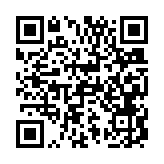 поручительство в качестве залога
субсидии и гранты
ЗАЙМЫ
3
займы
до 5 млн. рублей от 8,5 % годовых
ПОРУЧИТЕЛЬСТВО И ГАРАНТИИ
4
до 70 % от суммы обязательства
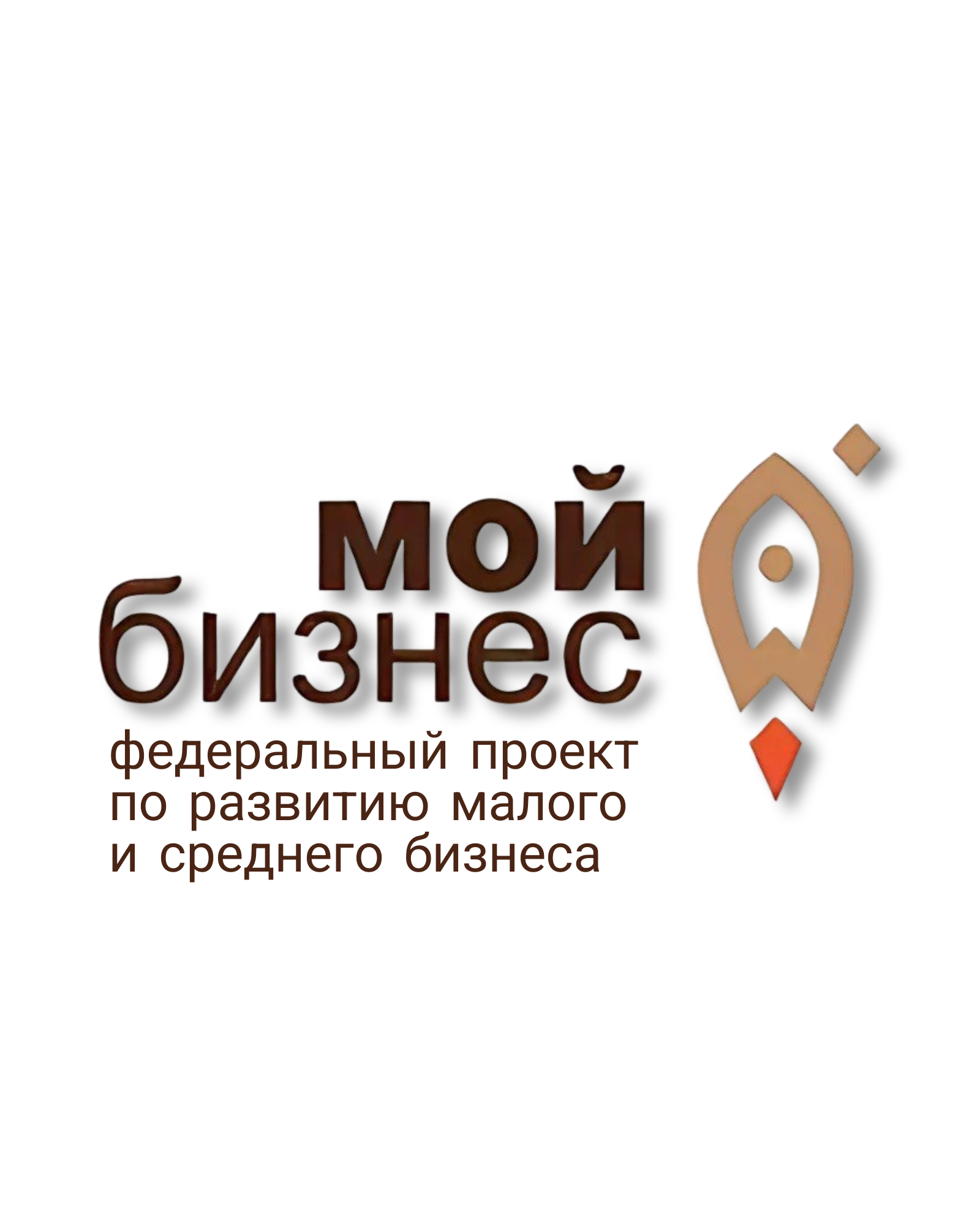 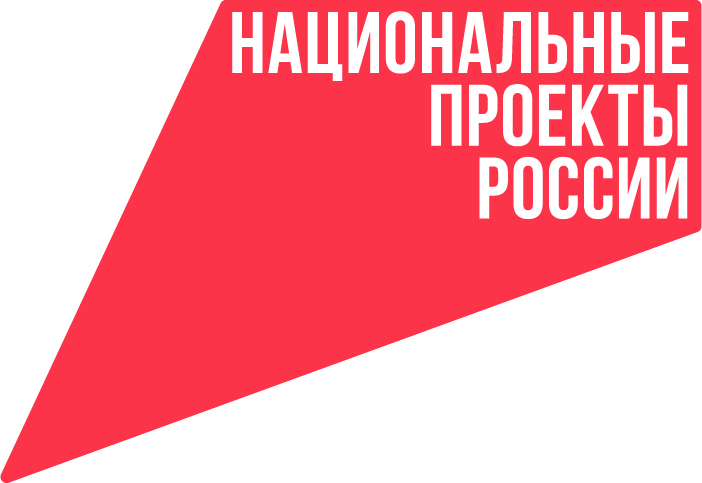 ГРАНТЫ В ПРИОРИТЕТНЫХ СФЕРАХ
управление Алтайского края по развитию предпринимательства и рыночной	инфраструктуры
до 2 млн. рублей до 70% от стоимости проекта
осуществление деятельности более 1 года
Грант предоставляется на финансовое обеспечение затрат (приобретение оборудования) 
для реализации проектов в приоритетных сферах экономики

В сельских территориях: 
Проекты, реализуемые в приоритетной сфере (в том числе по направлению «Развитие торговли») 
за исключением проектов, направленных на развитие деятельности предусмотренное разделом A, N (кода 77) Общероссийского классификатора видов 
экономической деятельности и/или которые носят сезонный характер. 

В любом муниципальном образовании по направлениям: 
«Индустрия детских товаров», «Ремесленное мастерство».
В 2024 году предоставлены 24 субъектам малого и среднего предпринимательства на сумму 29,7 млн. рублей
altsmb.ru
        (3852)38-05-18
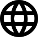 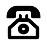 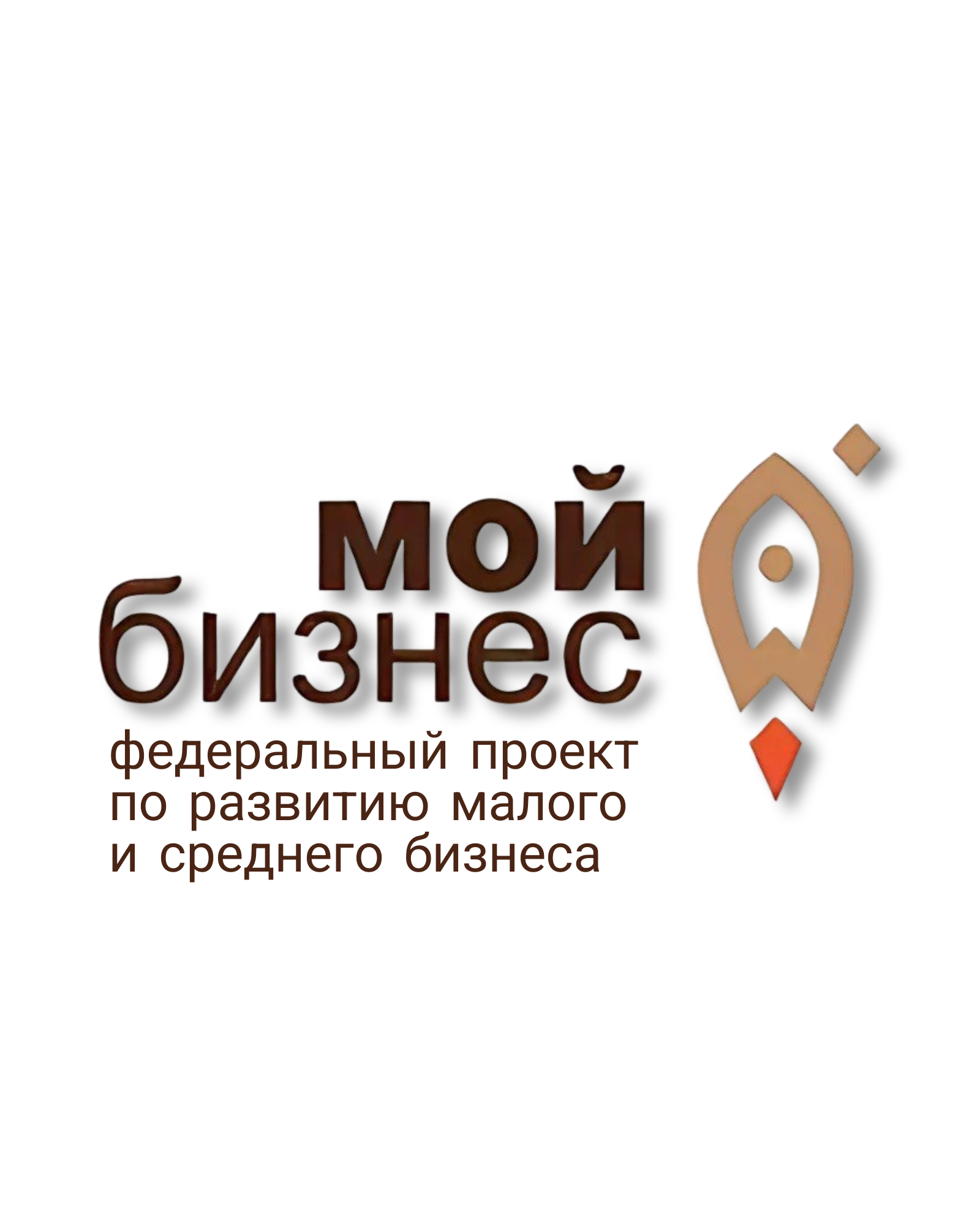 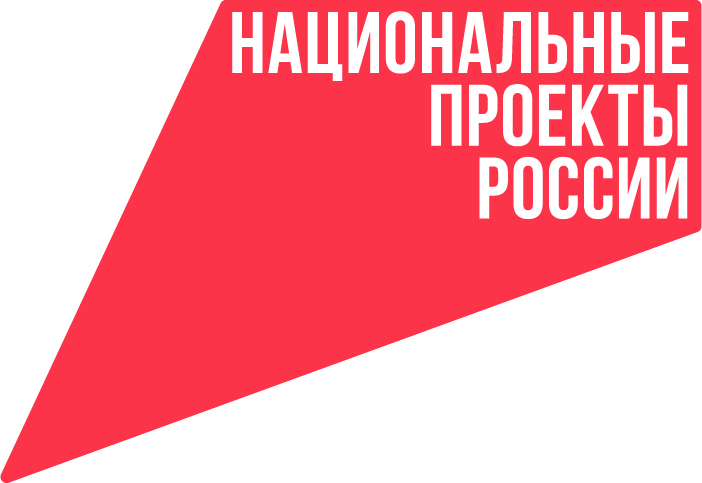 СУБСИДИИ НА ОБОРУДОВАНИЕ
управление Алтайского края по развитию предпринимательства и рыночной	инфраструктуры
приобретение оборудования:до 5 млн. рублей до 50% понесенных затрат
первый взнос по лизингу:
до 5 млн. рублей до 70% от первого взноса
платежи по лизингу свыше 10 млн. рублей:
до 50% понесенных затрат
Критерии:
- осуществление деятельности более 2 лет
- численность наемных работников не менее 5 чел. (на 31 января текущего года)
- уровень заработной платы
В 2024 году предоставлены 200 субъектам малого и среднего предпринимательства на сумму 353,5 млн. рублей
altsmb.ru
        (3852) 38-05-18
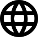 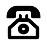 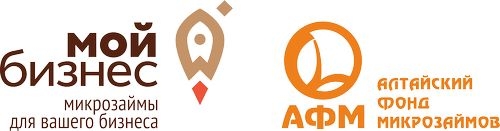 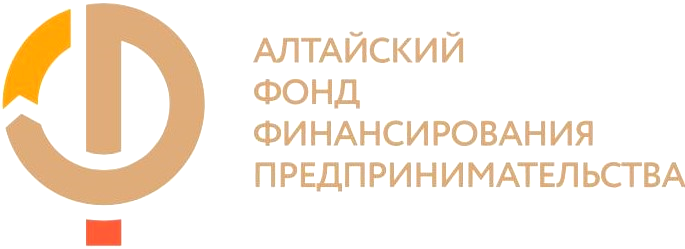 Микрозаймы на развитие бизнеса!
На инвестиции и/или пополнение оборотных средств
До 36 месяцев
До 500 000 рублей самозанятым
До 5 000 000 рублей СМСП

при сумме займа свыше 3 (трех) миллионов рублей:
сумма совокупной выручки за последний отчетный год не менее 7 000 тыс. рублей;
положительный финансовый результат за предшествующий отчетный год.
МКК Фонд Финансирования
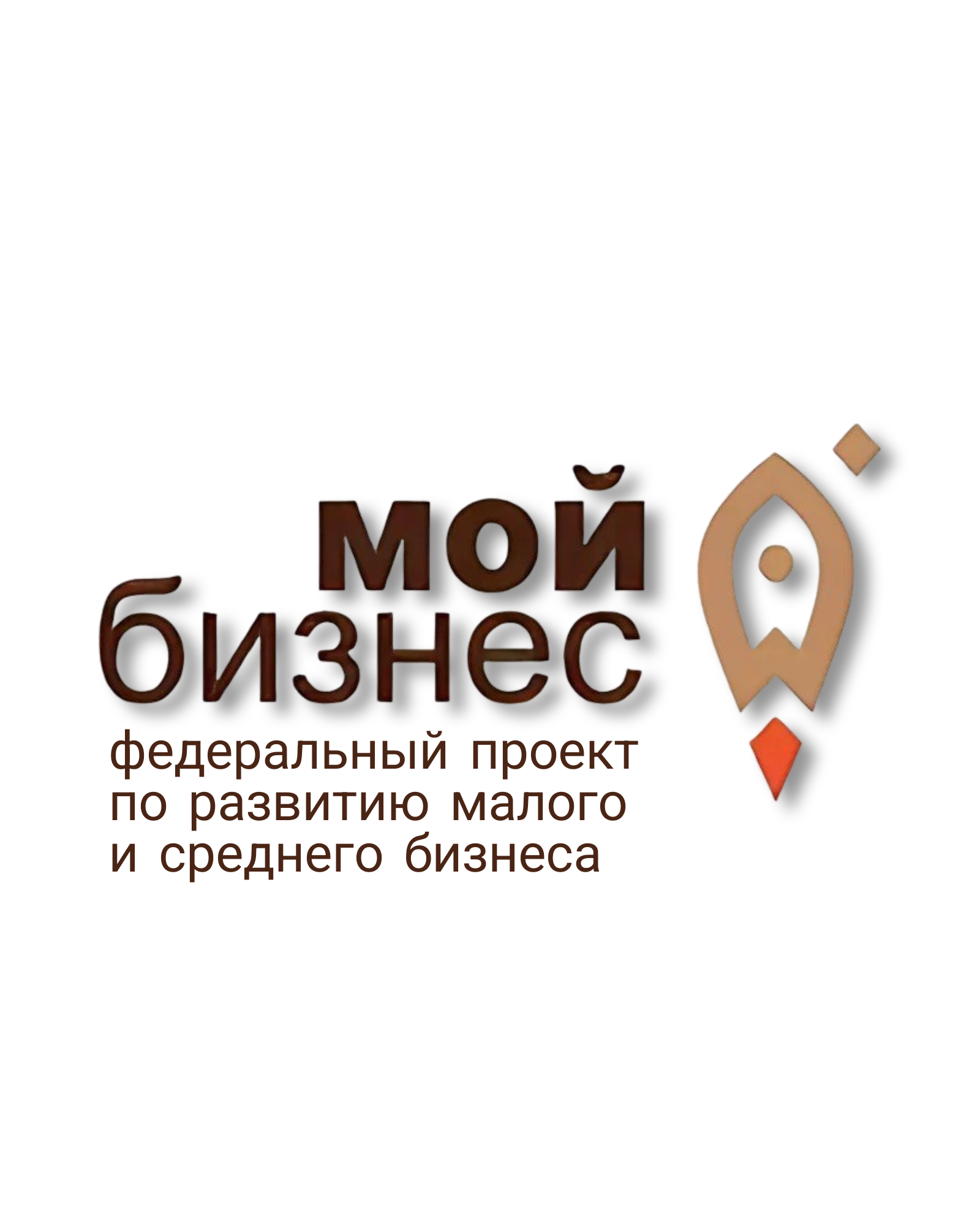 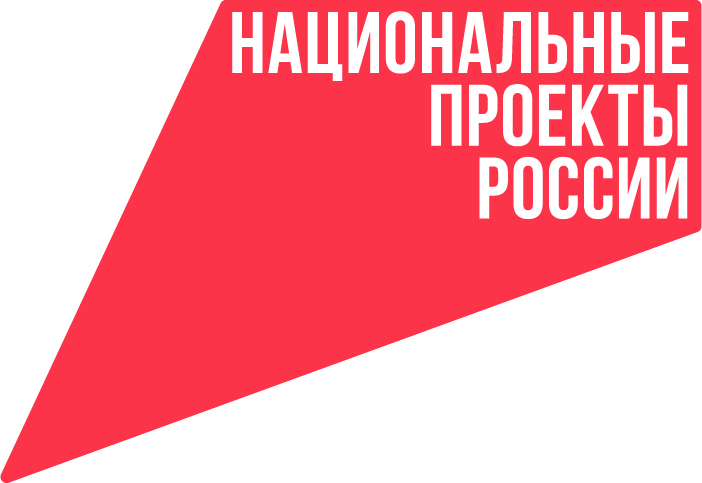 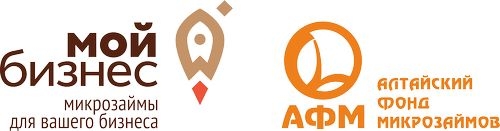 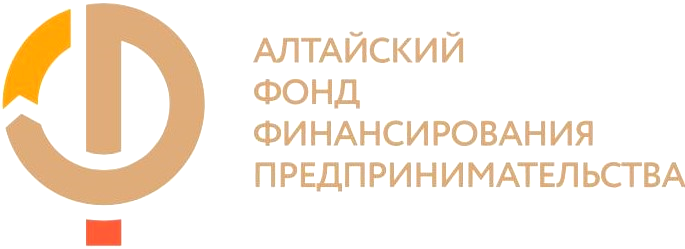 Процентные ставки
13%   стандартный займ с предоставлением залога;
10%  приоритетные проекты (молодежное предпринимательство (до 35 лет), начинающий предприниматель (срок регистрации до 2-х лет), создан женщиной и пр.);
8,5%  для самозанятых граждан;
8,5%  льготные категории; 
7,5%  для социального предпринимательства;
8,5% «Надежный партнер» СМСП-заемщики фонда более 5 лет, имеющие не менее 3 погашенных займов в Фонде;
1 %     пострадавшим в Чрезвычайной Ситуации
20% без залога до 300 000 рублей
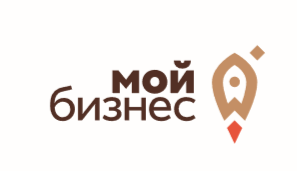 МКК Фонд Финансирования
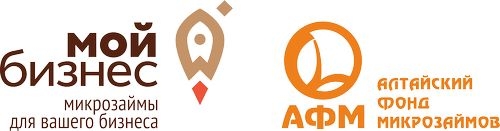 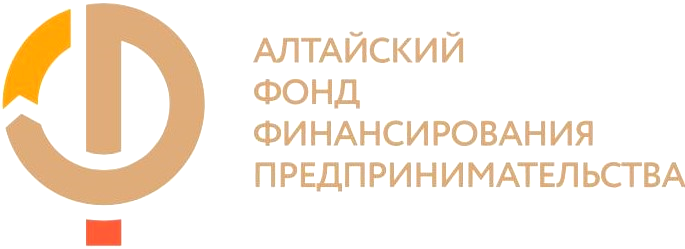 afmz.ru
г. Барнаул, ул. Мало-Тобольская, 19, каб. 110

Представительства:
Бийск, Рубцовск, Заринск, Алейск, Славгород, Мамонтово, Камень-на-Оби, Благовещенка,
Поспелиха, Угловское.

(3852) 538-070
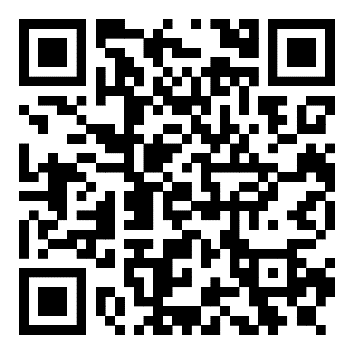 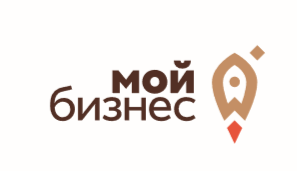 МКК Фонд Финансирования
ГАРАНТИЙНАЯ ПОДДЕРЖКА при нехватке залога
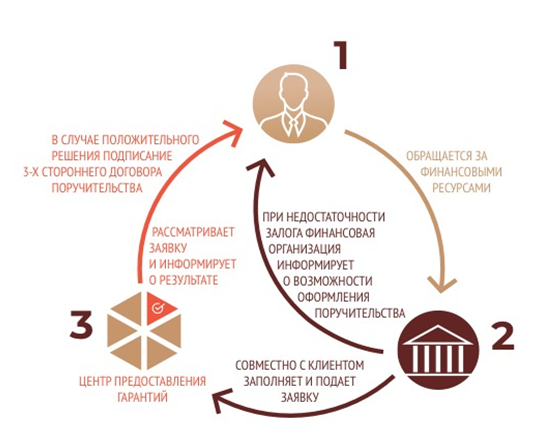 Поручительство - выгодно и просто
Срок принятия решения 3-5 дней
Не требуется дополнительного сбора пакета документов на получение поручительства 
Отсутствие необходимости предоставлять дополнительное обеспечение, нести затраты на оценку, страхование объекта залога
Размер комиссионного вознаграждения 0,25% - 0,5% годовых
Не требуется дополнительного сбора пакета документов на получение поручительства
Срок принятия решения 
3-5 дней
Размер комиссионного вознаграждения 
0,25% - 0,5% годовых
Отсутствие необходимости предоставлять дополнительное обеспечение, нести затраты на оценку, страхование объекта залога
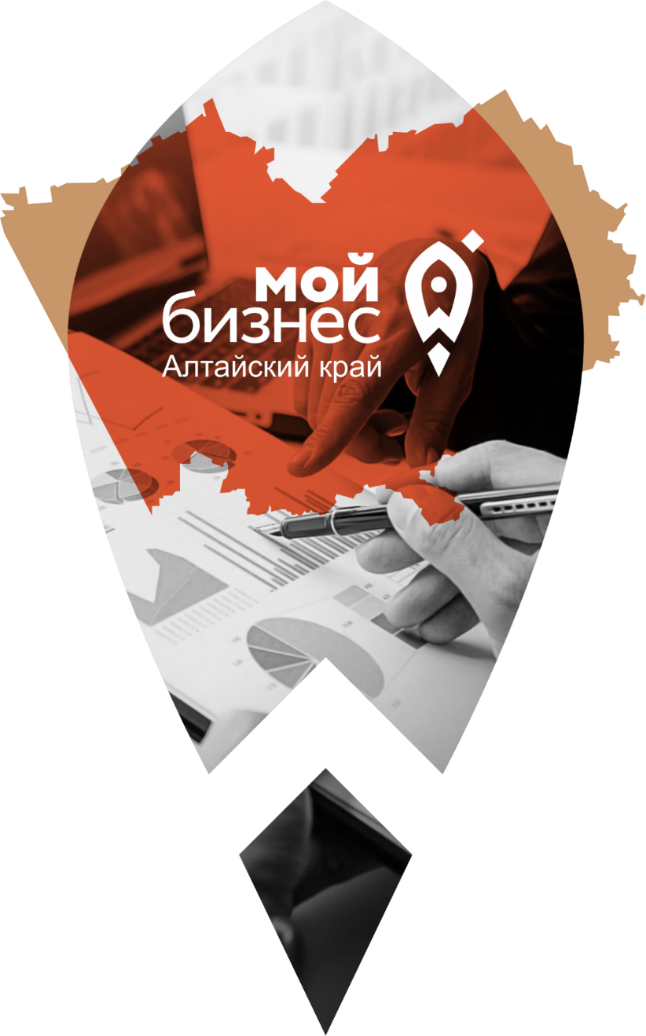 мойбизнес22.рф     8-800-222-8322

г. Барнаул,  ул. Мало-Тобольская, 19
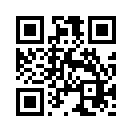 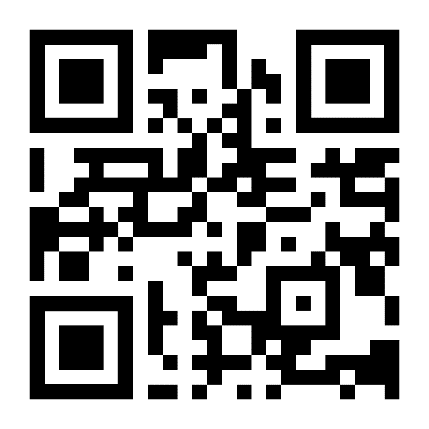 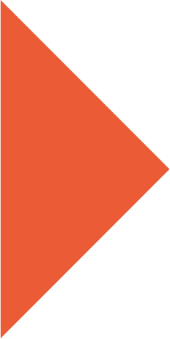 Группа ВК центра 
«Мой бизнес»
ТГ-канал центра 
«Мой бизнес»
Успешный бизнес –
          Ваше призвание, 
                      наша поддержка!